Year: 5/6

Term: 4

Objective: Upgrade nouns to add weight/strength to an argument.

Author: Hayley Howard, Nicole Page & Michelle Thomas
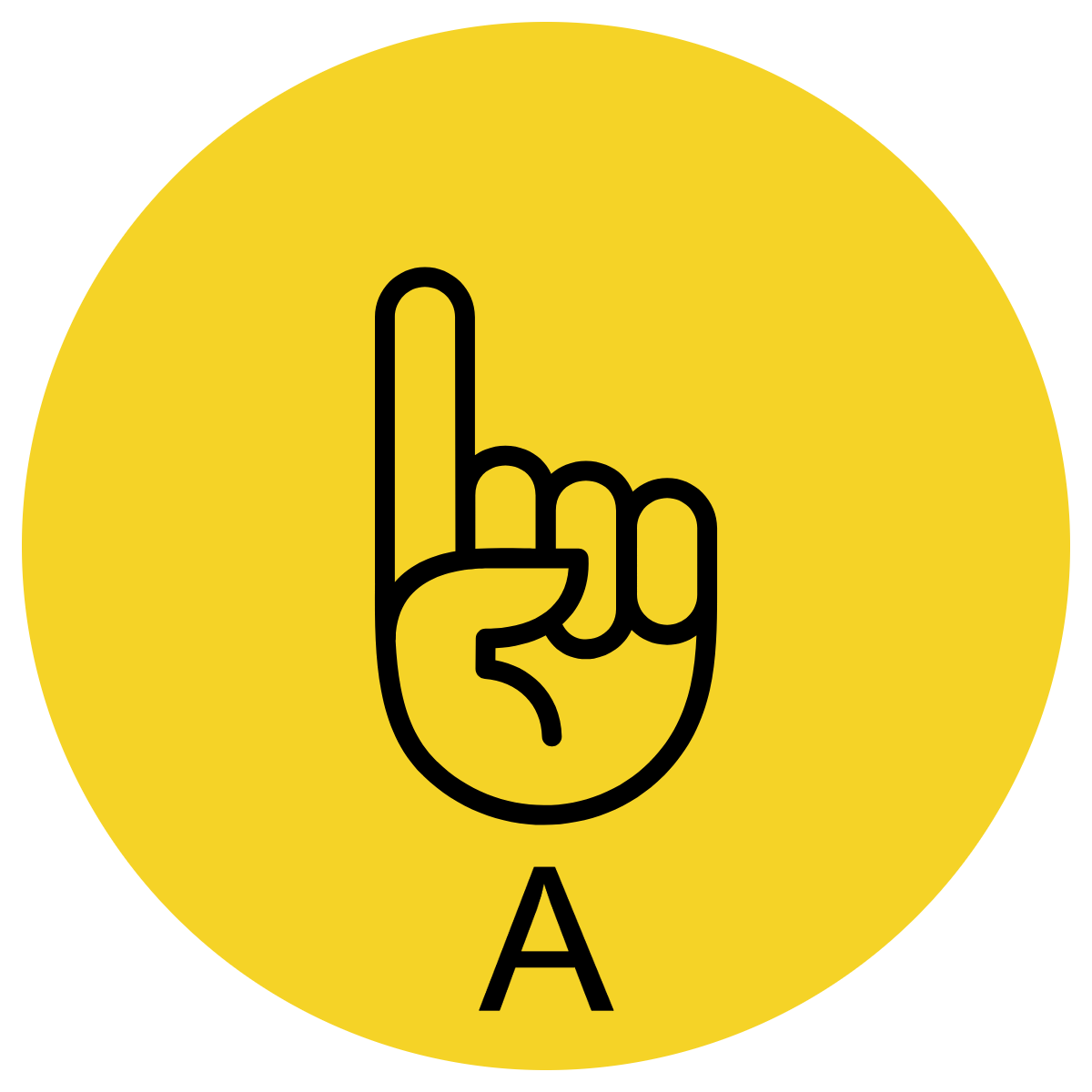 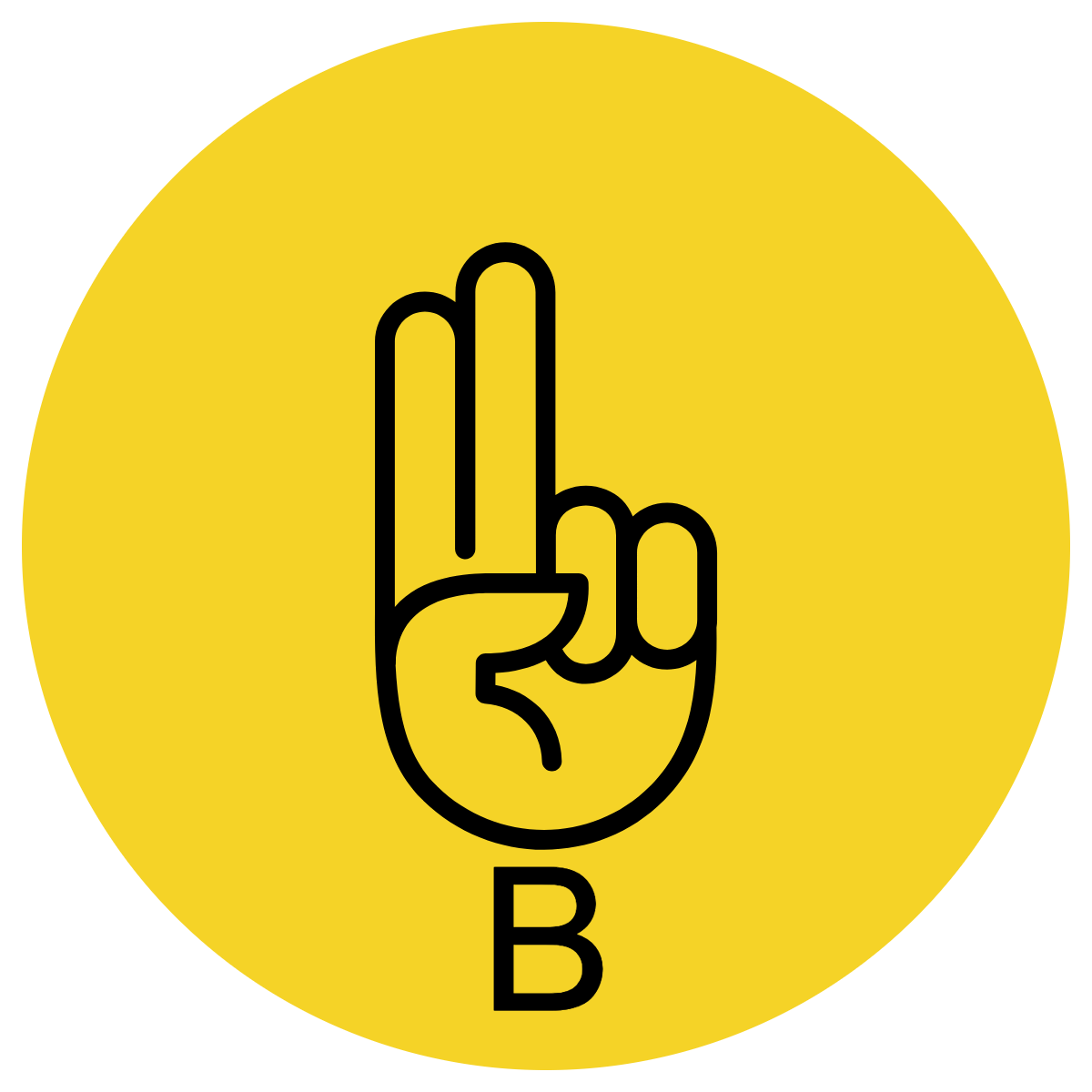 Multiple Choice
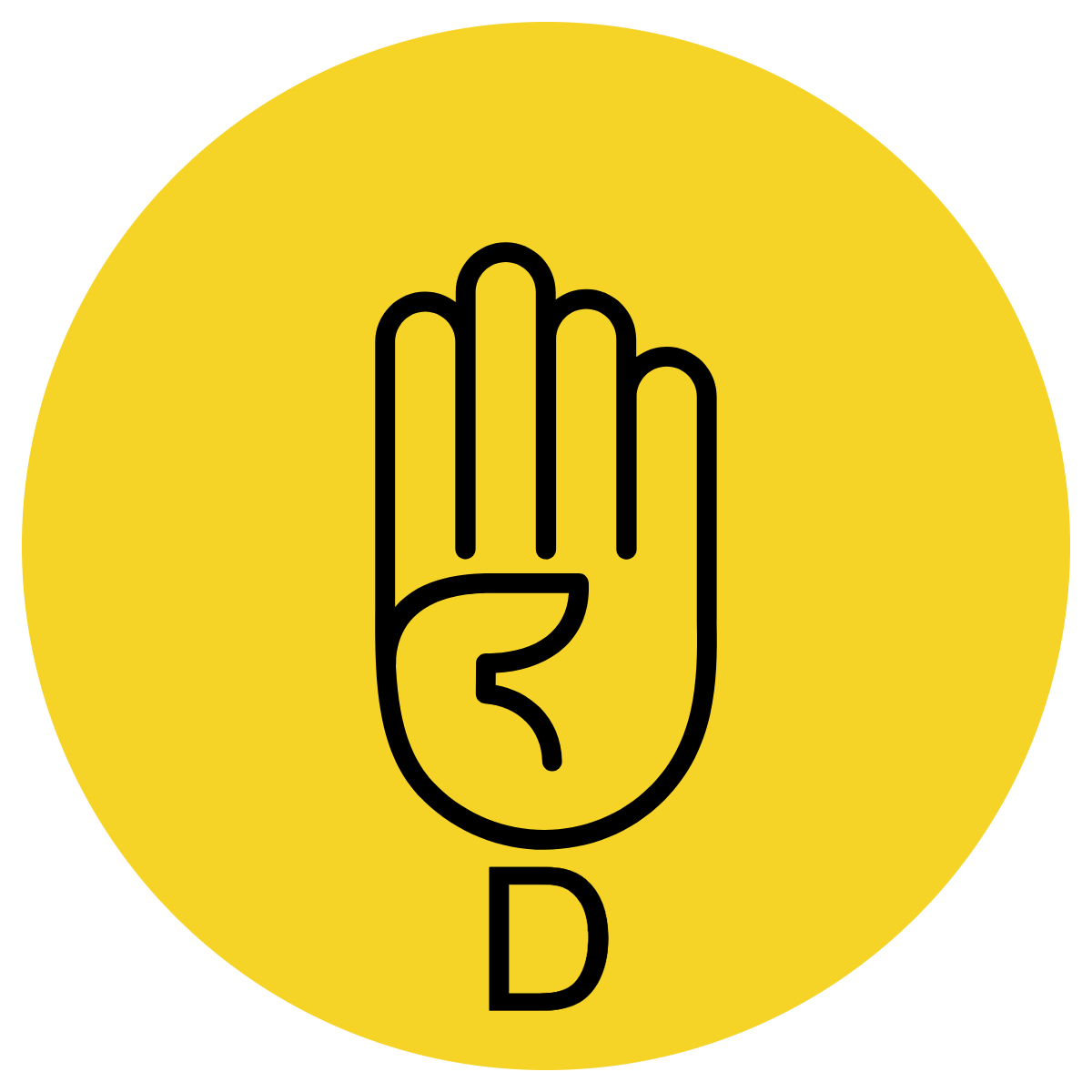 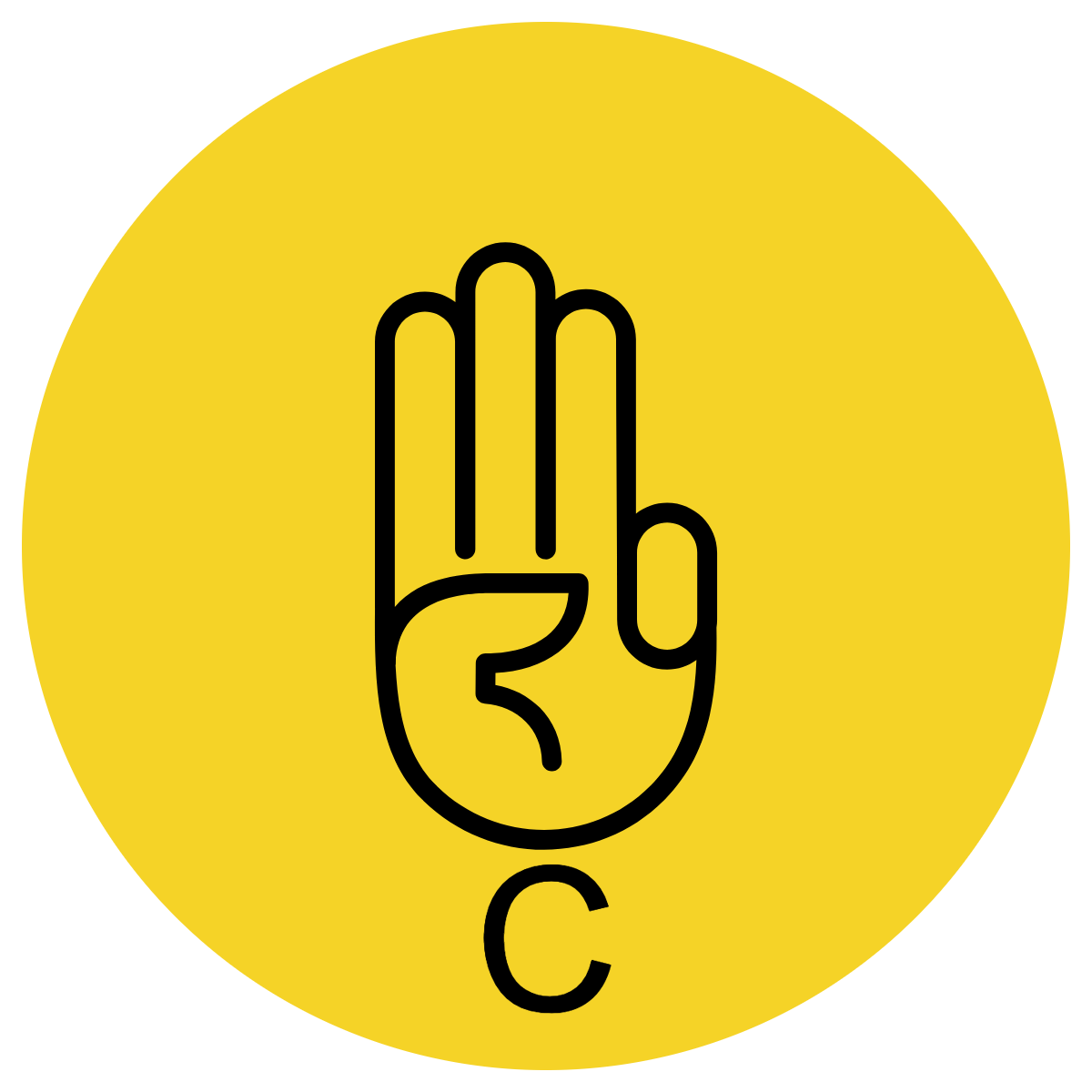 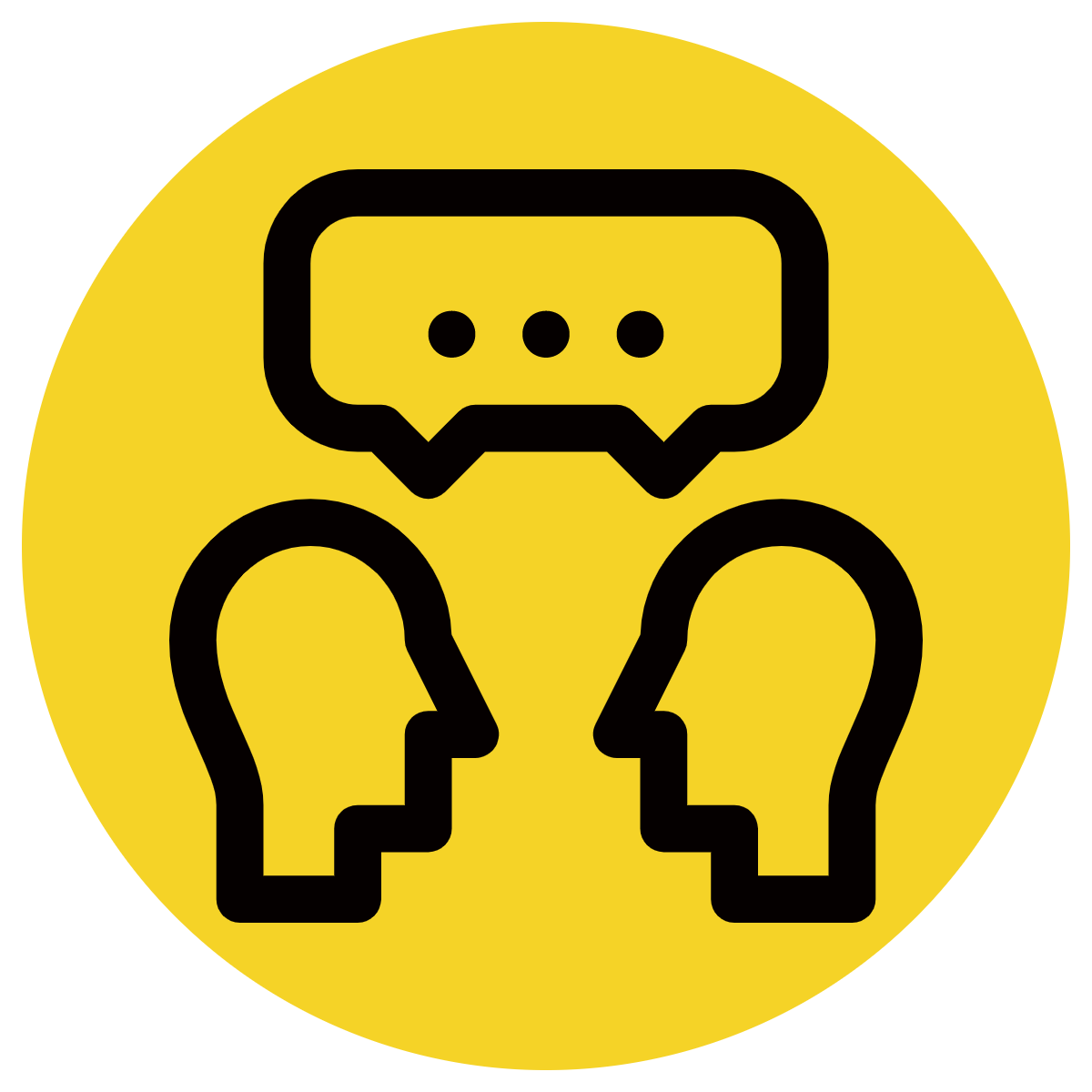 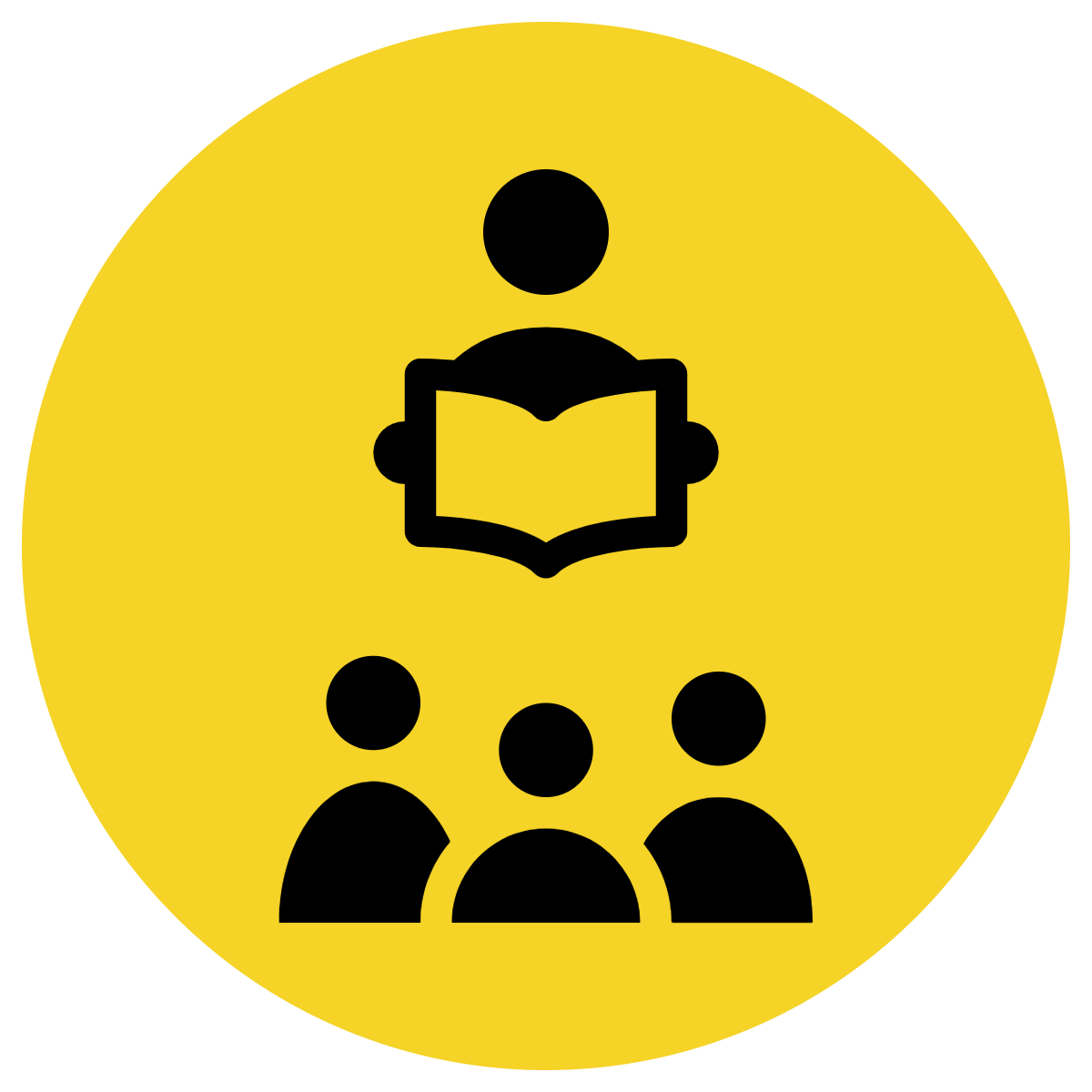 Pair Share
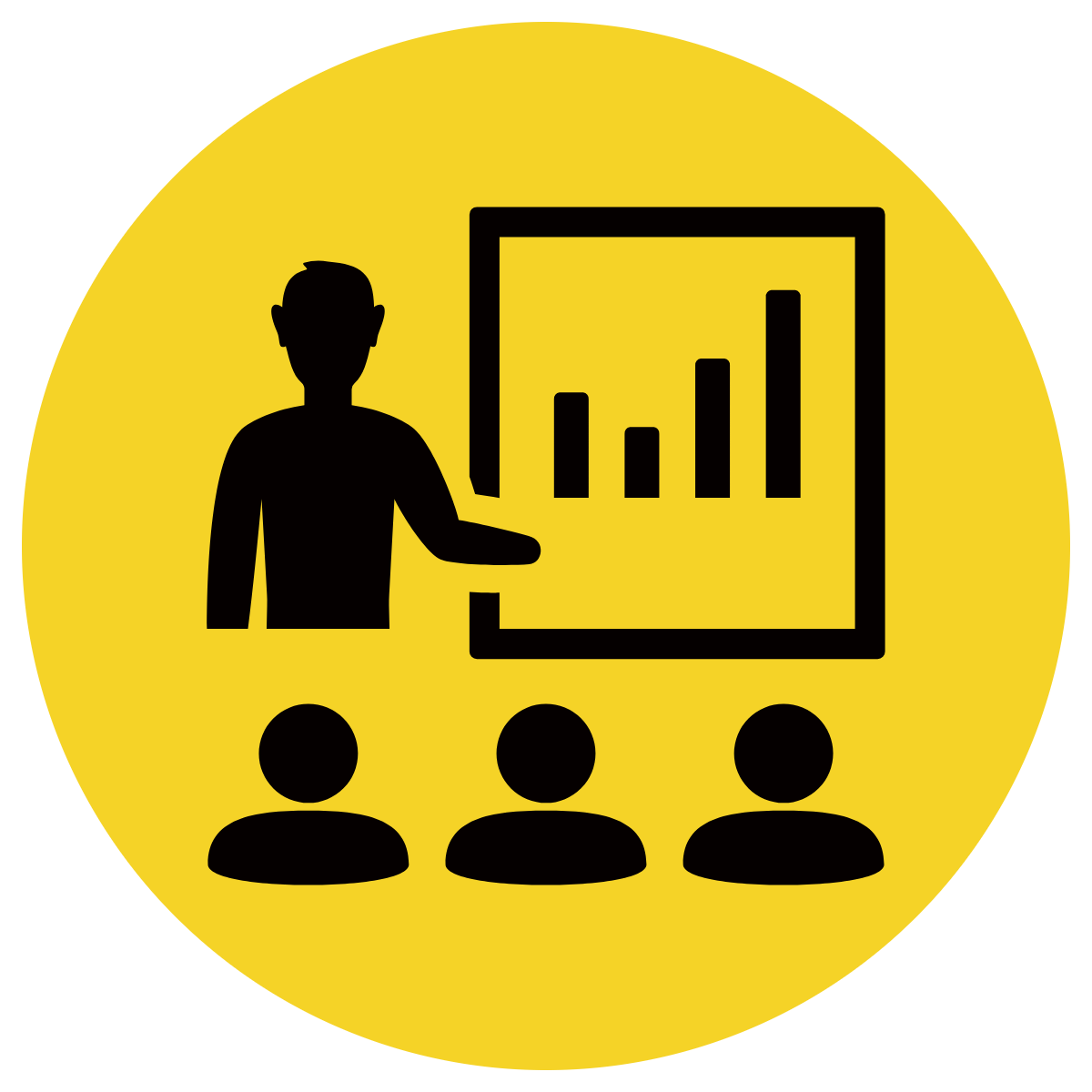 Track with me
Pick a Stick/Answer (non-volunteer)
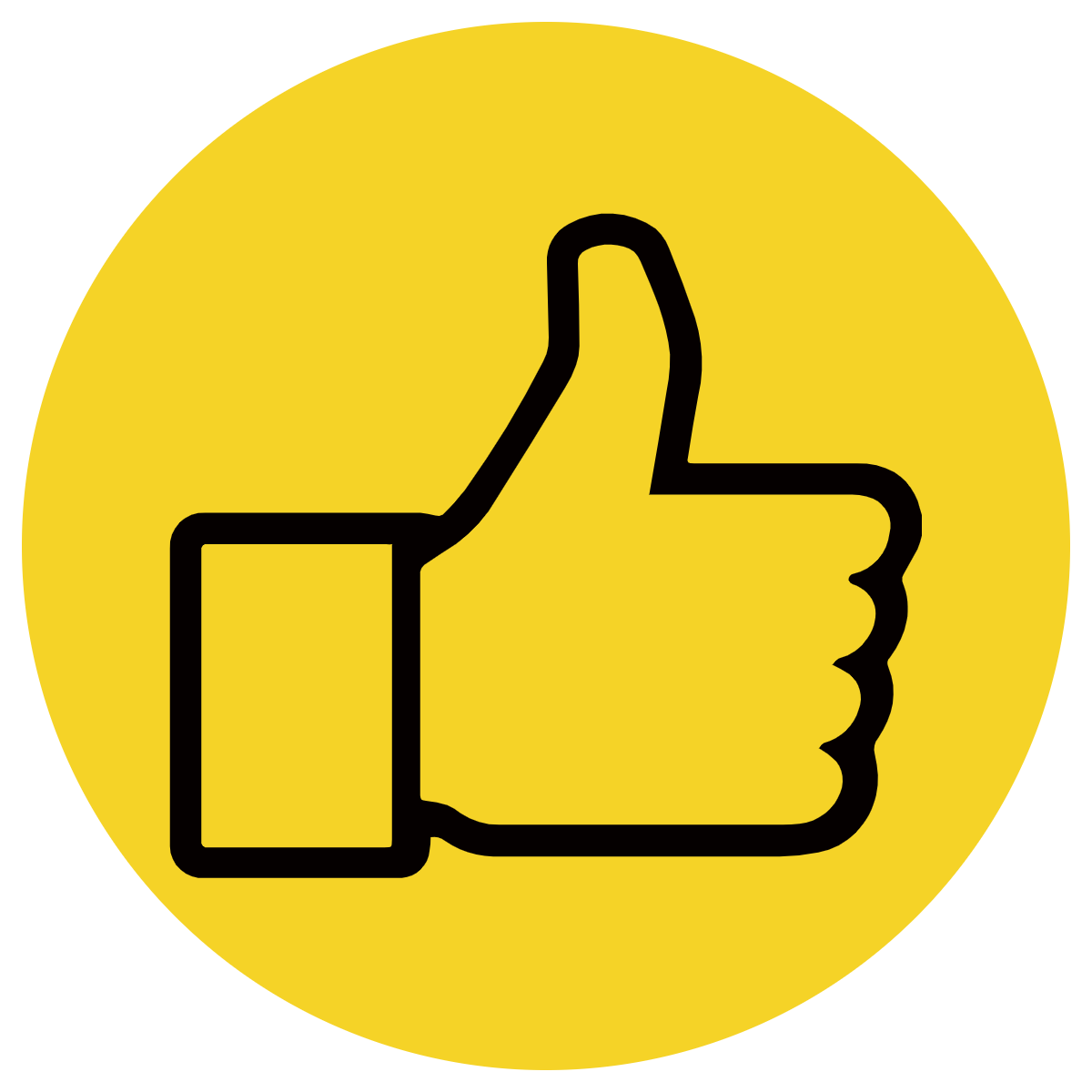 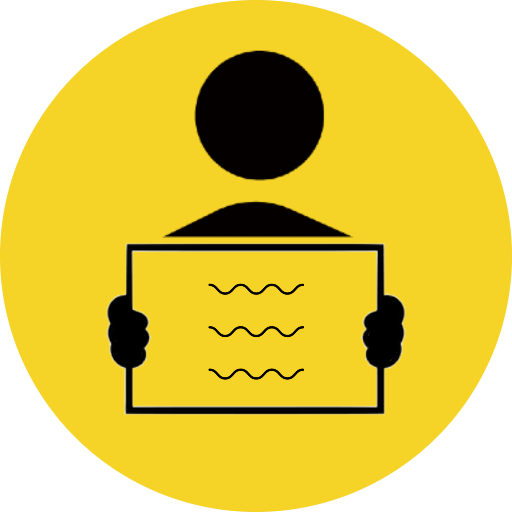 Whiteboards
Vote
Read with me
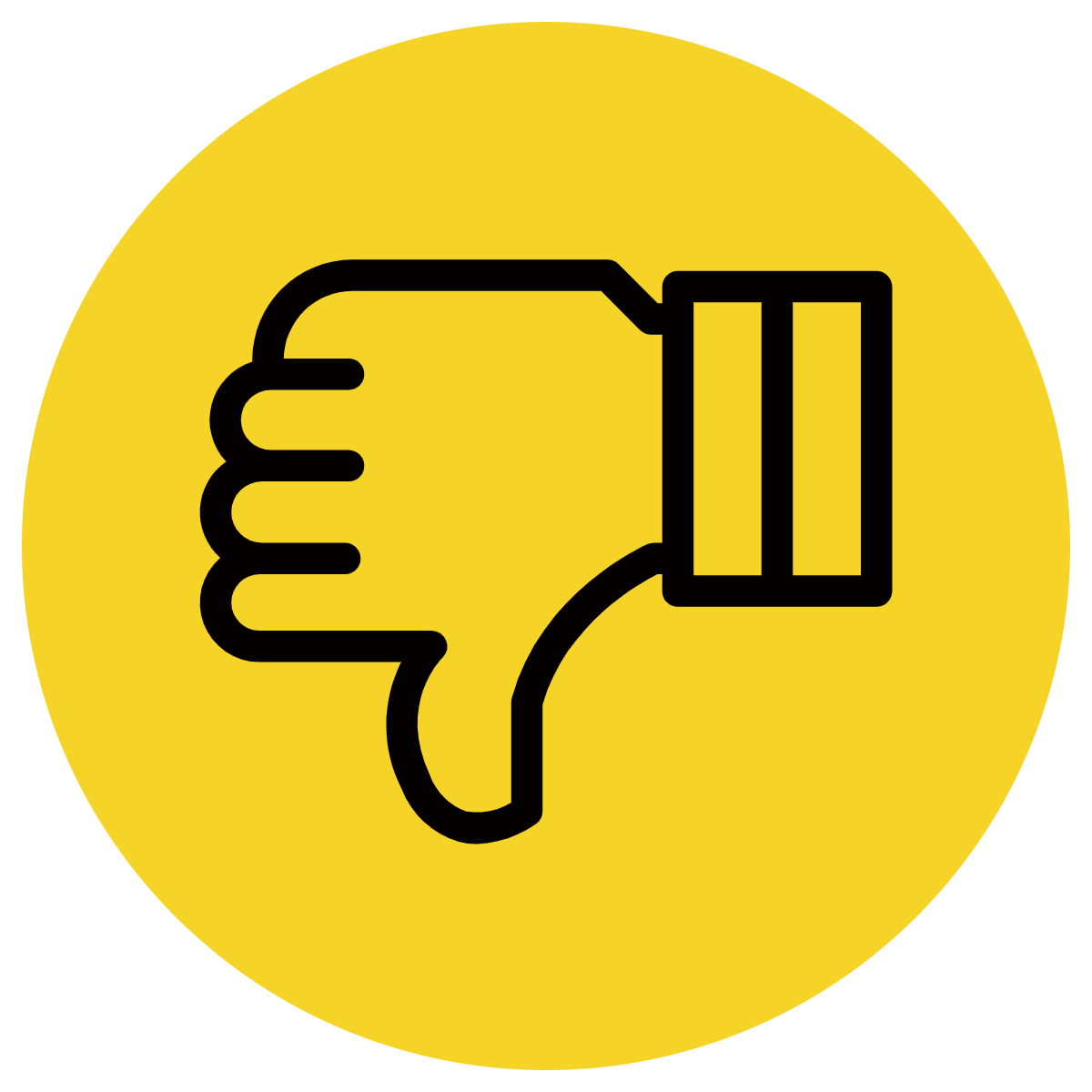 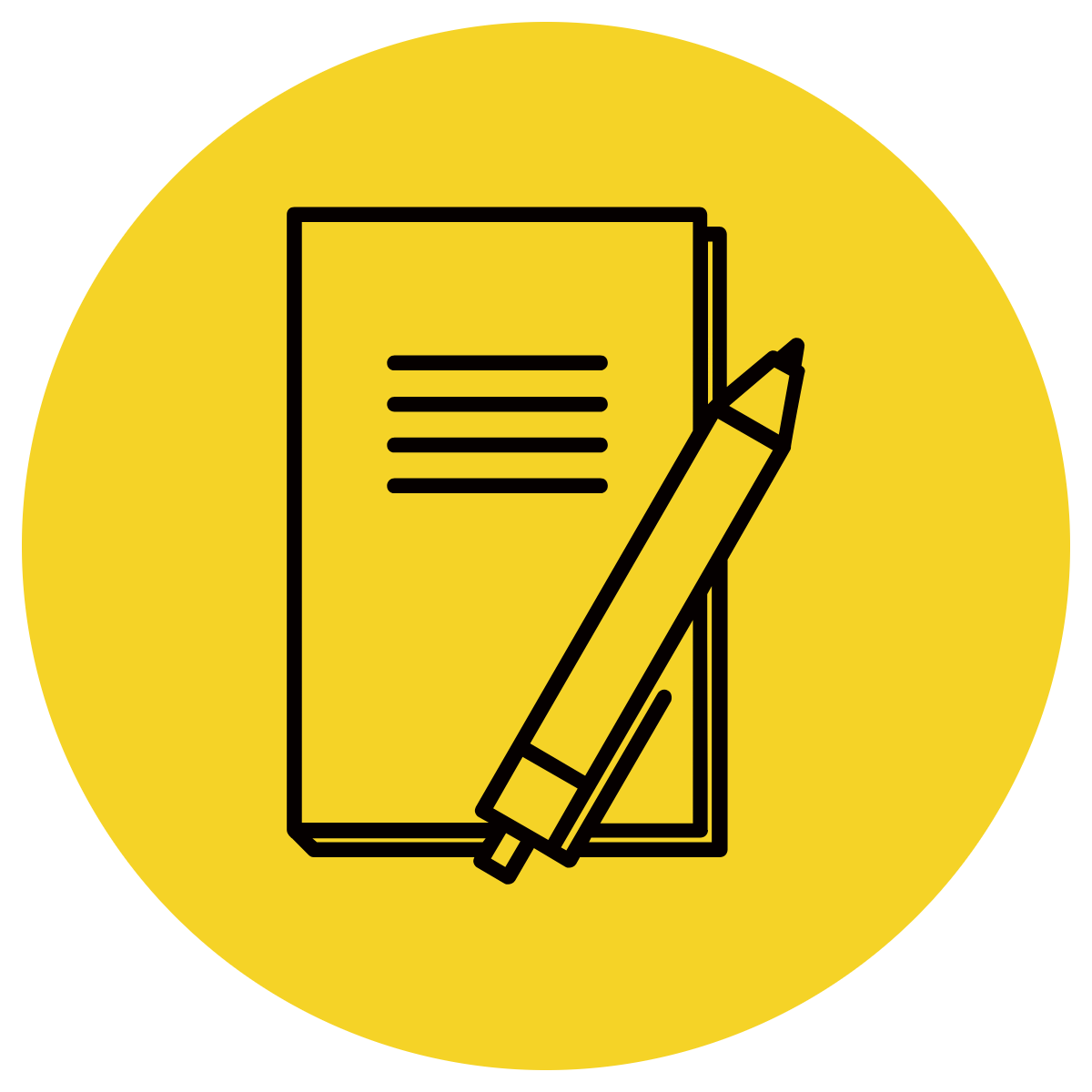 In Your Workbook
Learning Objective
We are learning to upgrade nouns to add weight/strength to an argument.
Many of the words in this lesson should be linked to your vocabulary instruction (tier 2). Once the words have been explicitly taught, use this lesson to demonstrate how to upgrade nouns within a sentence to add weight/strength to an argument.
Concept Development
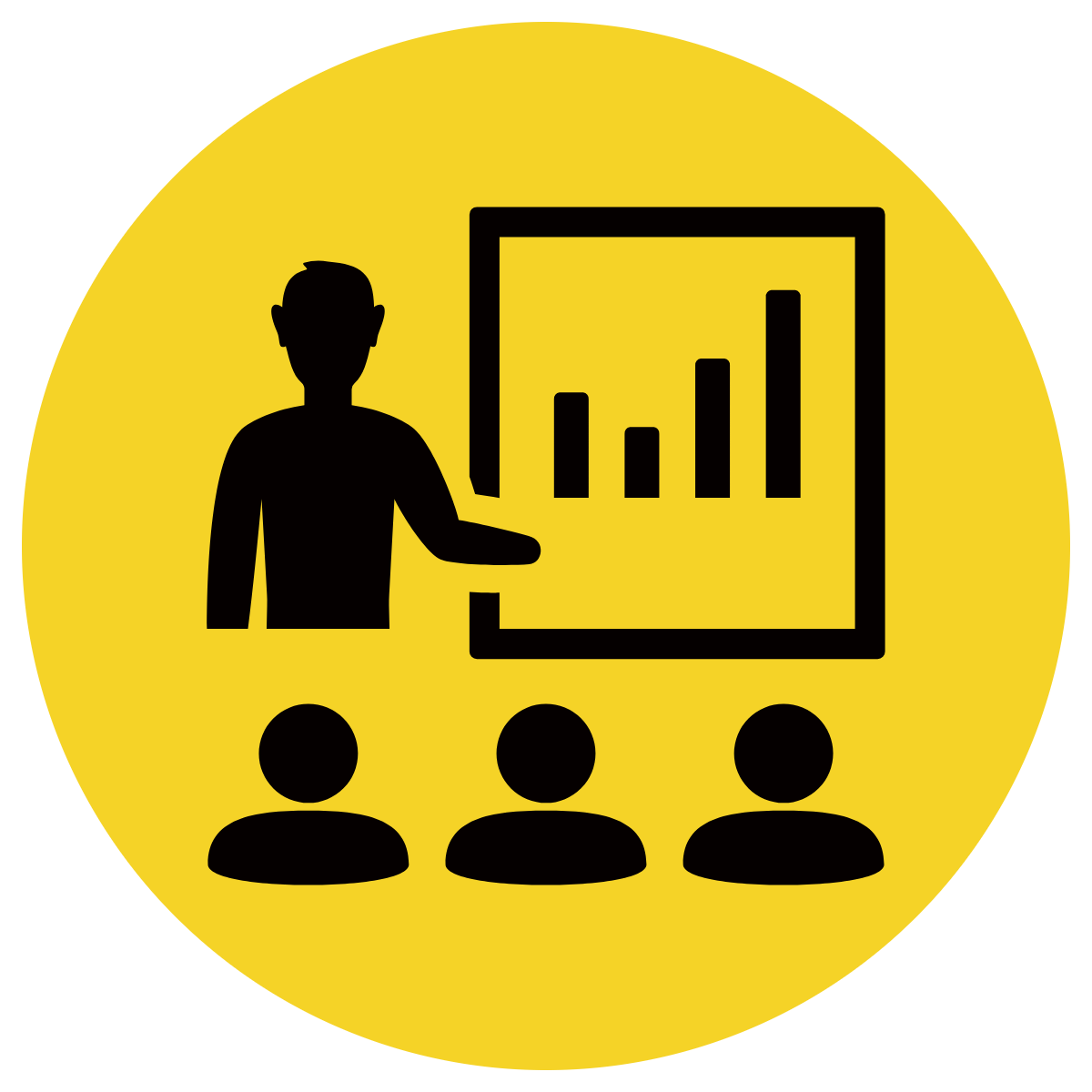 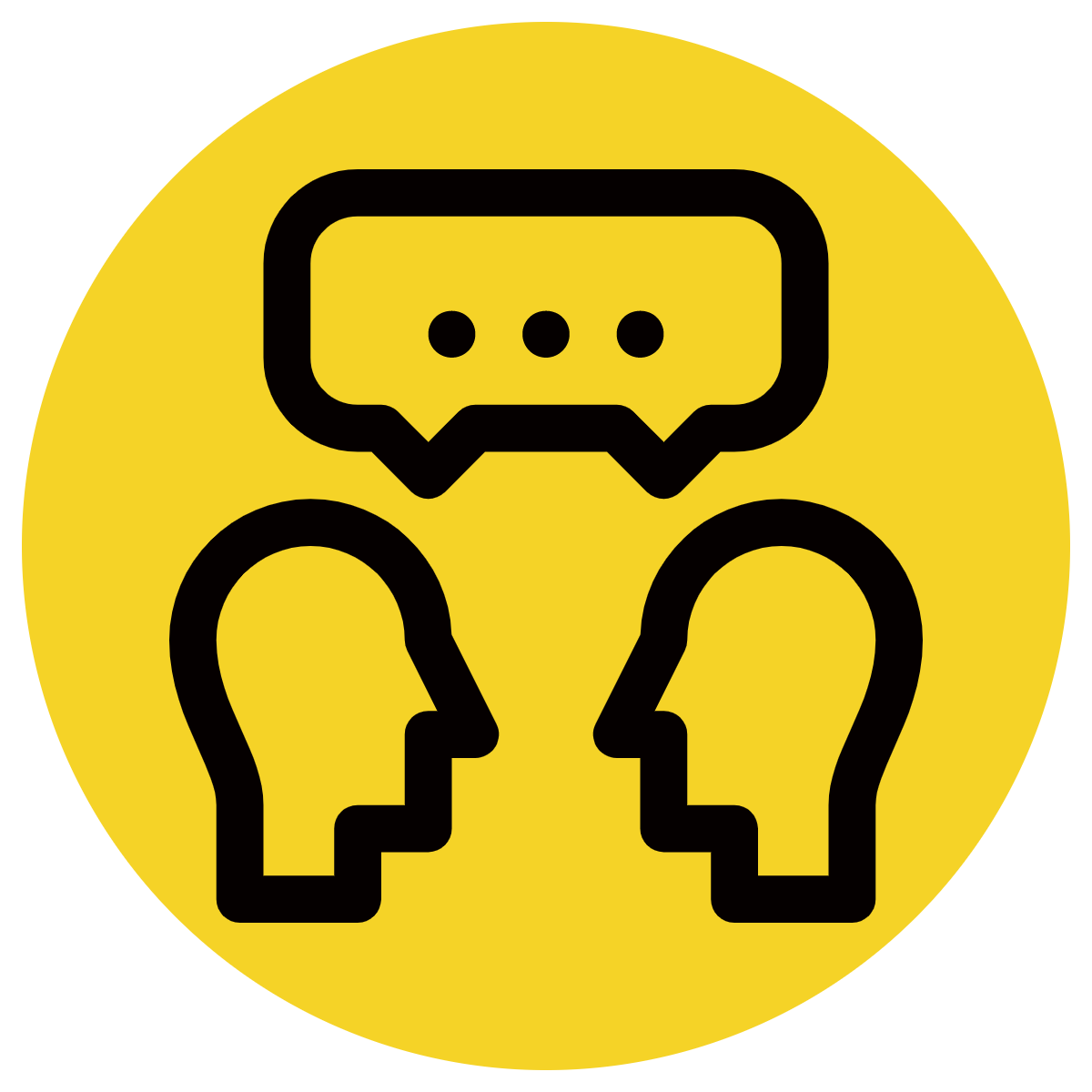 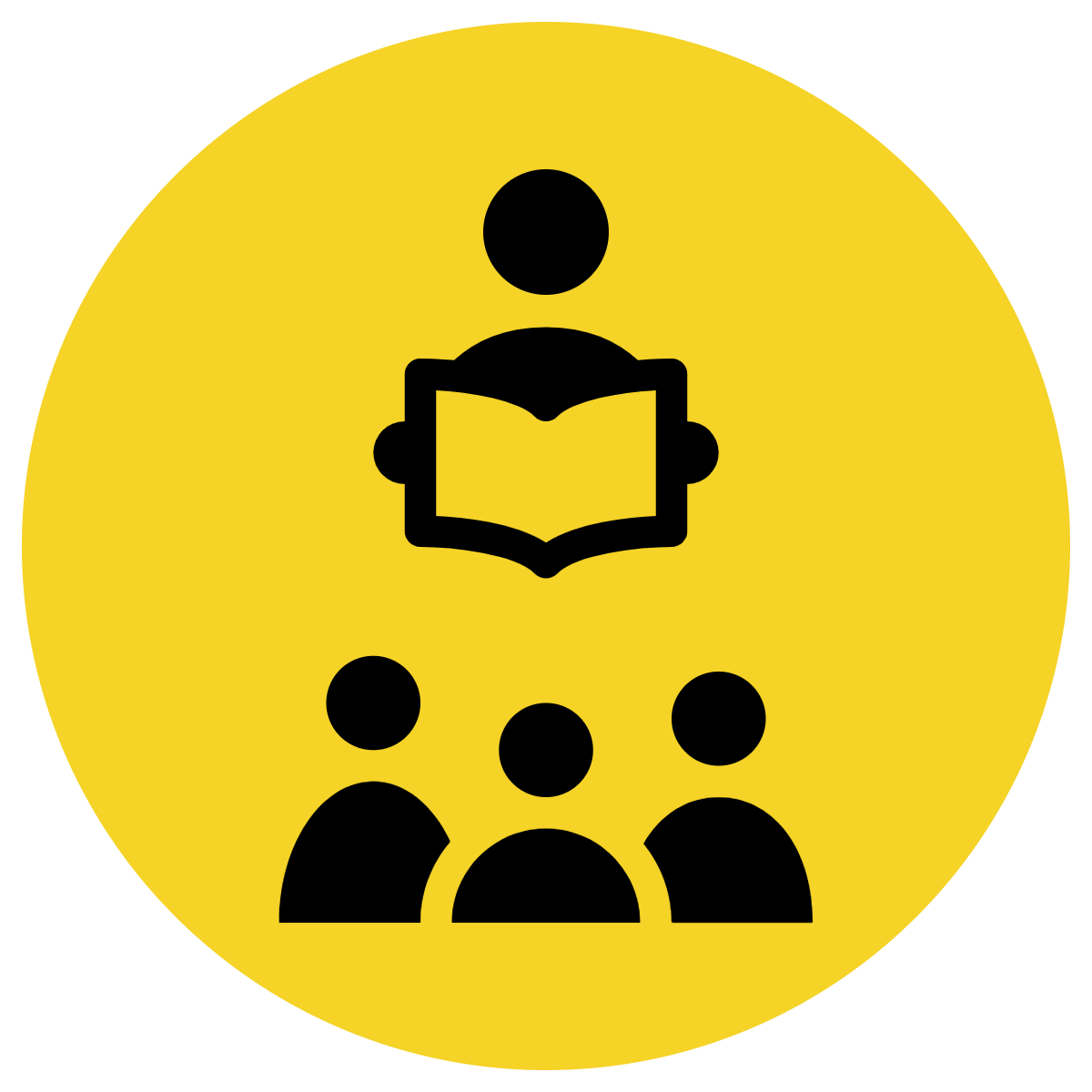 A noun names a person, place, thing or idea.
Nouns can serve as subjects or objects in a clause or sentence.
You can strengthen your argument by choosing upgraded nouns.
CFU:
What are some upgraded nouns you could use for ‘people who support’
Teachers: you can delete any and focus on certain ones to make this lesson easier
Concept Development
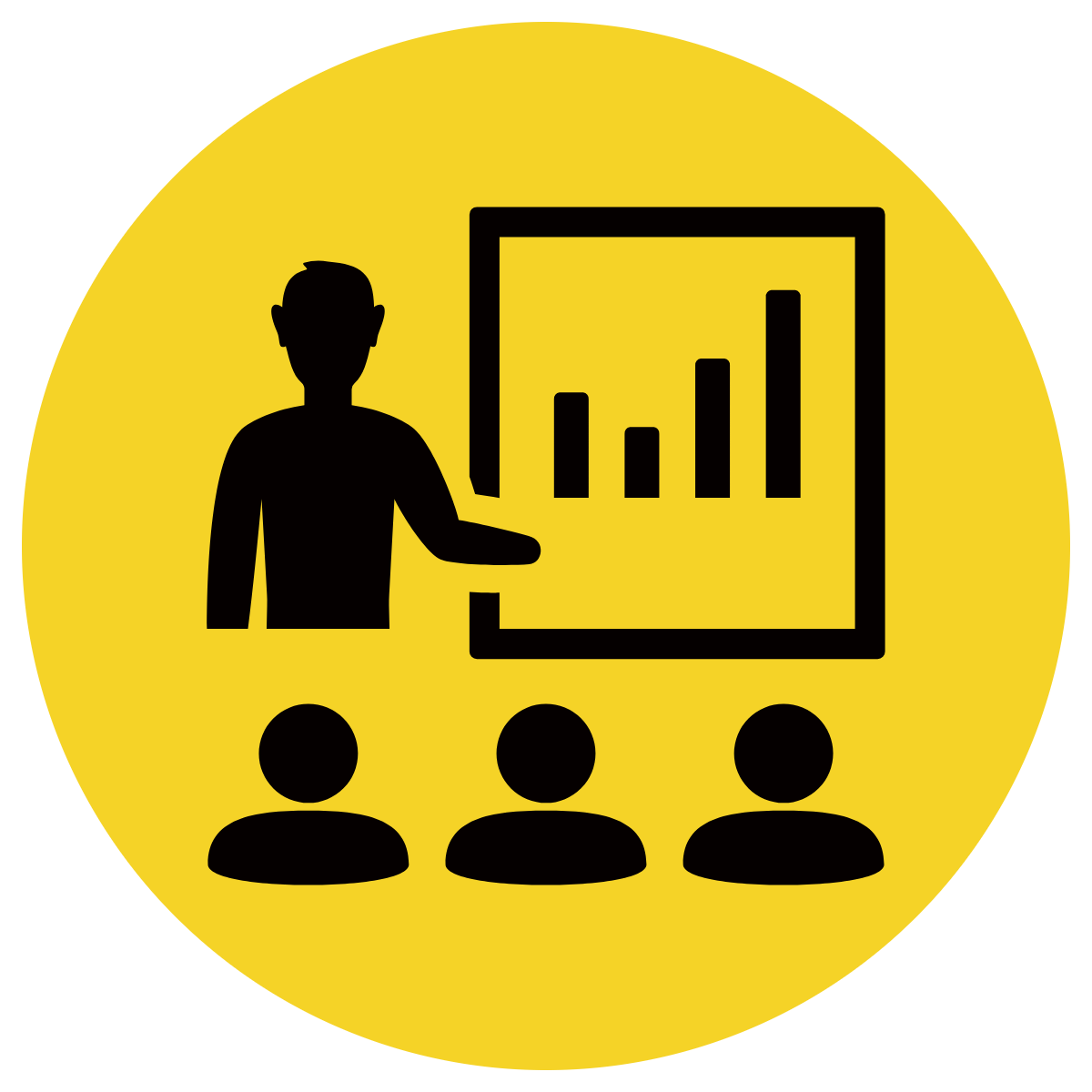 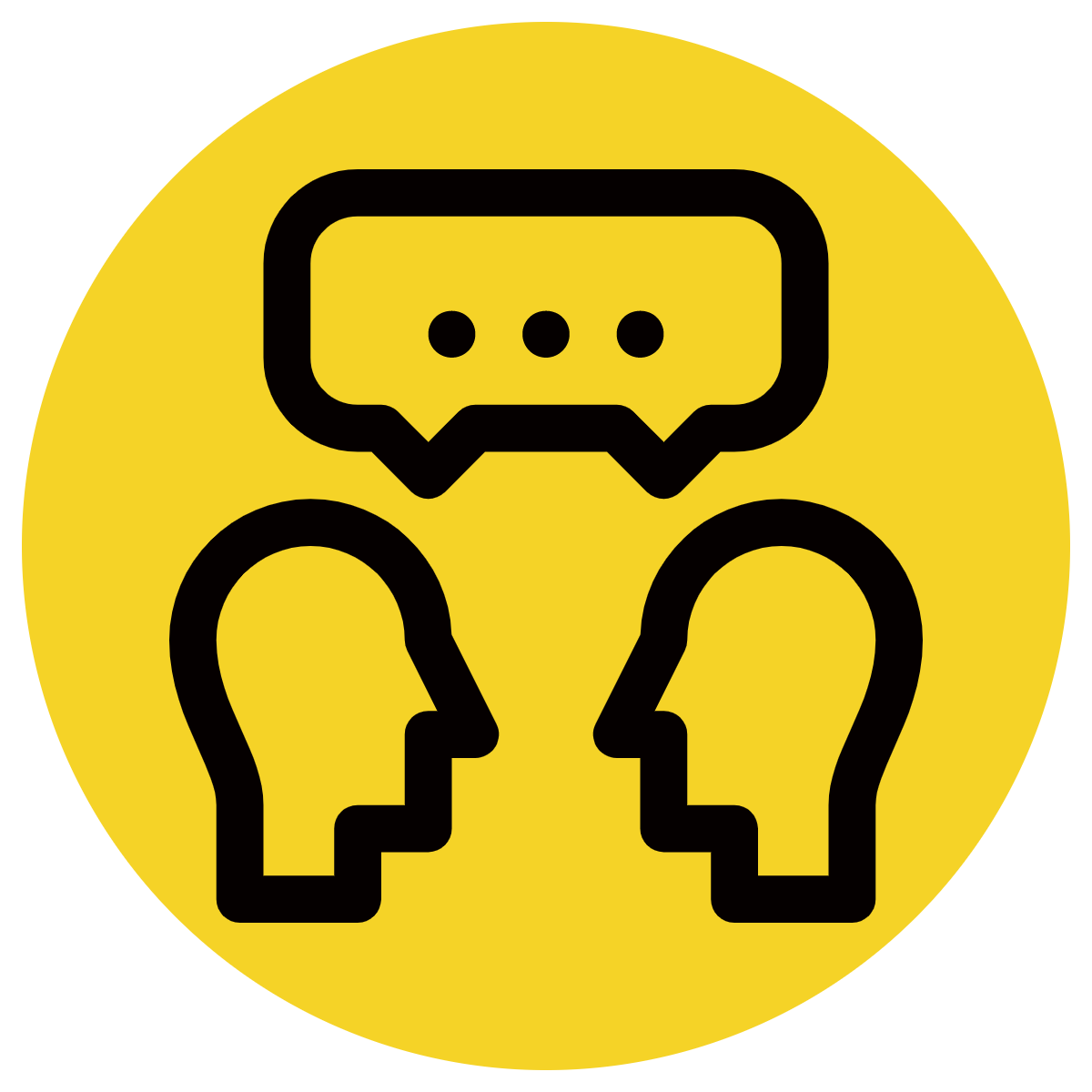 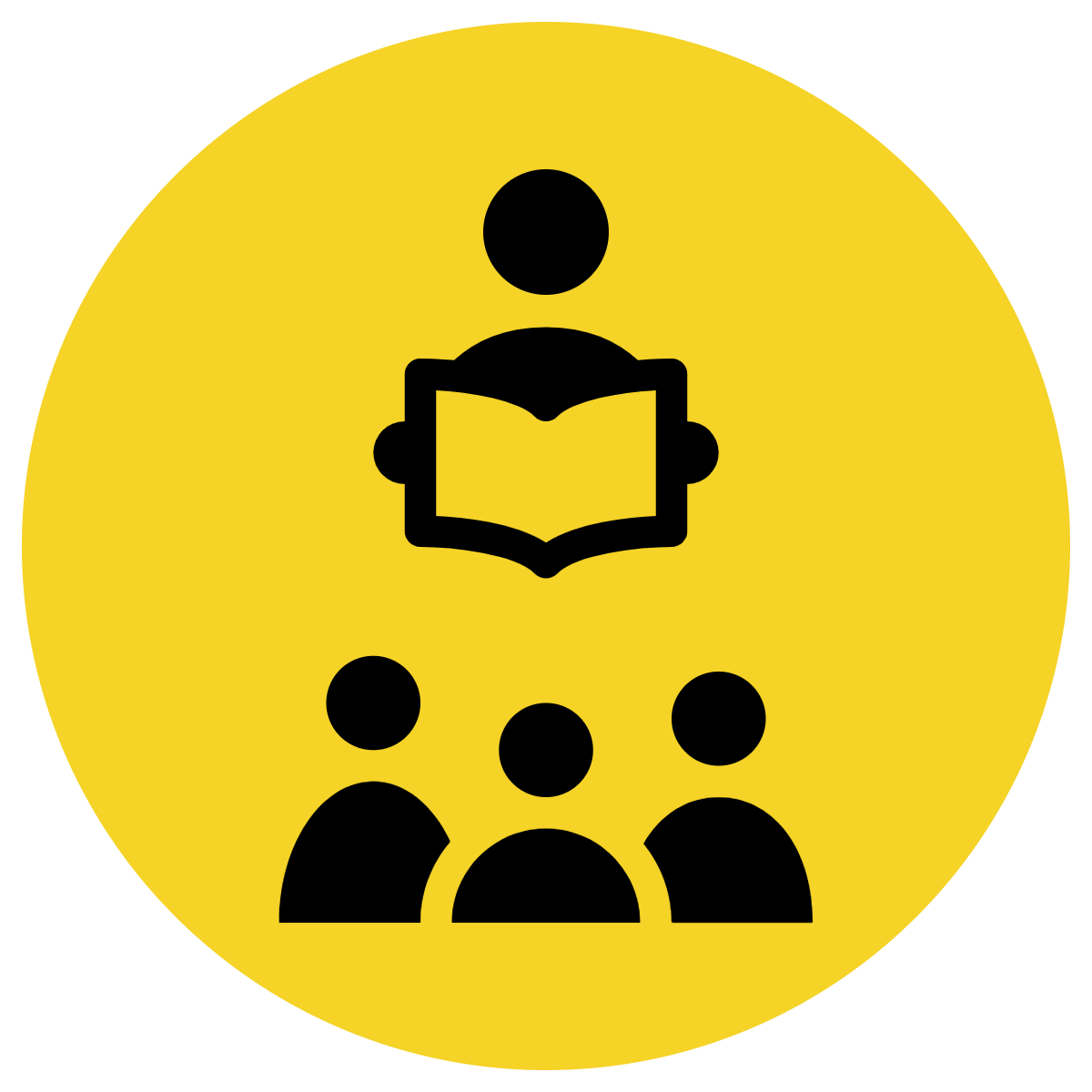 A noun names a person, place, thing or idea.
Nouns can serve as subjects or objects in a clause or sentence.
You can strengthen your argument by choosing upgraded nouns.
CFU:
What are some upgraded nouns you could use for ‘people who disagree/don’t support’?
Teachers: you can delete any and focus on certain ones to make this lesson easier
Concept Development
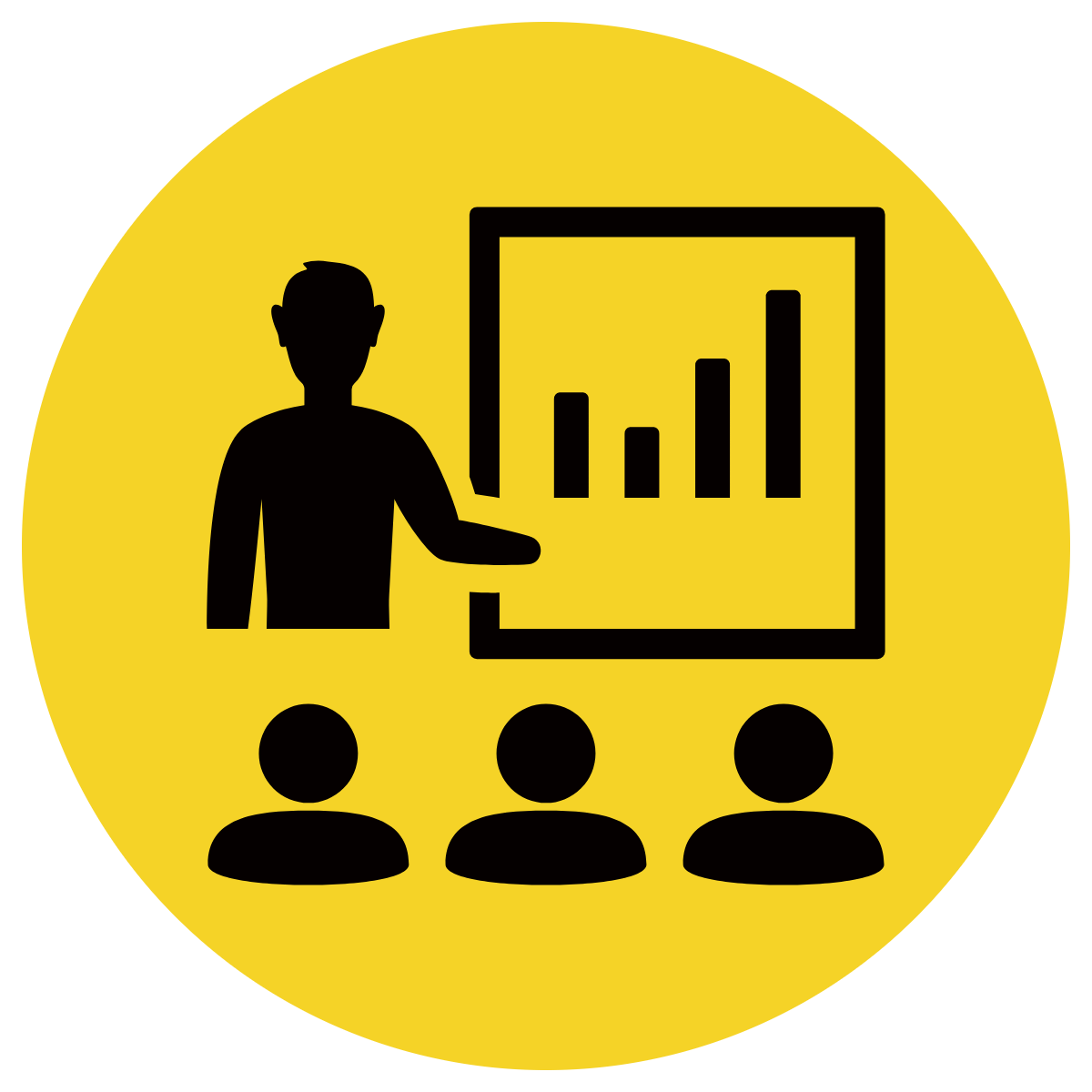 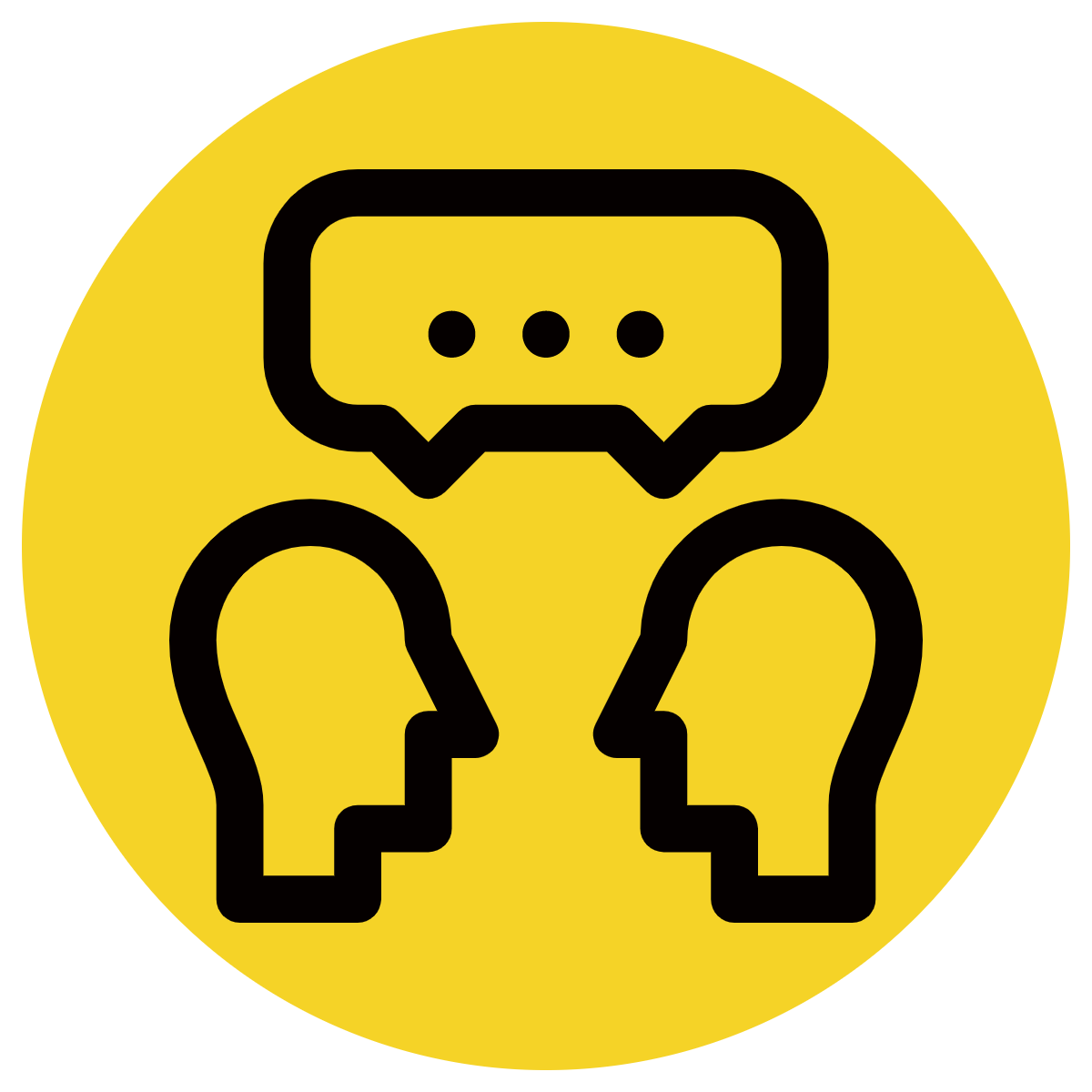 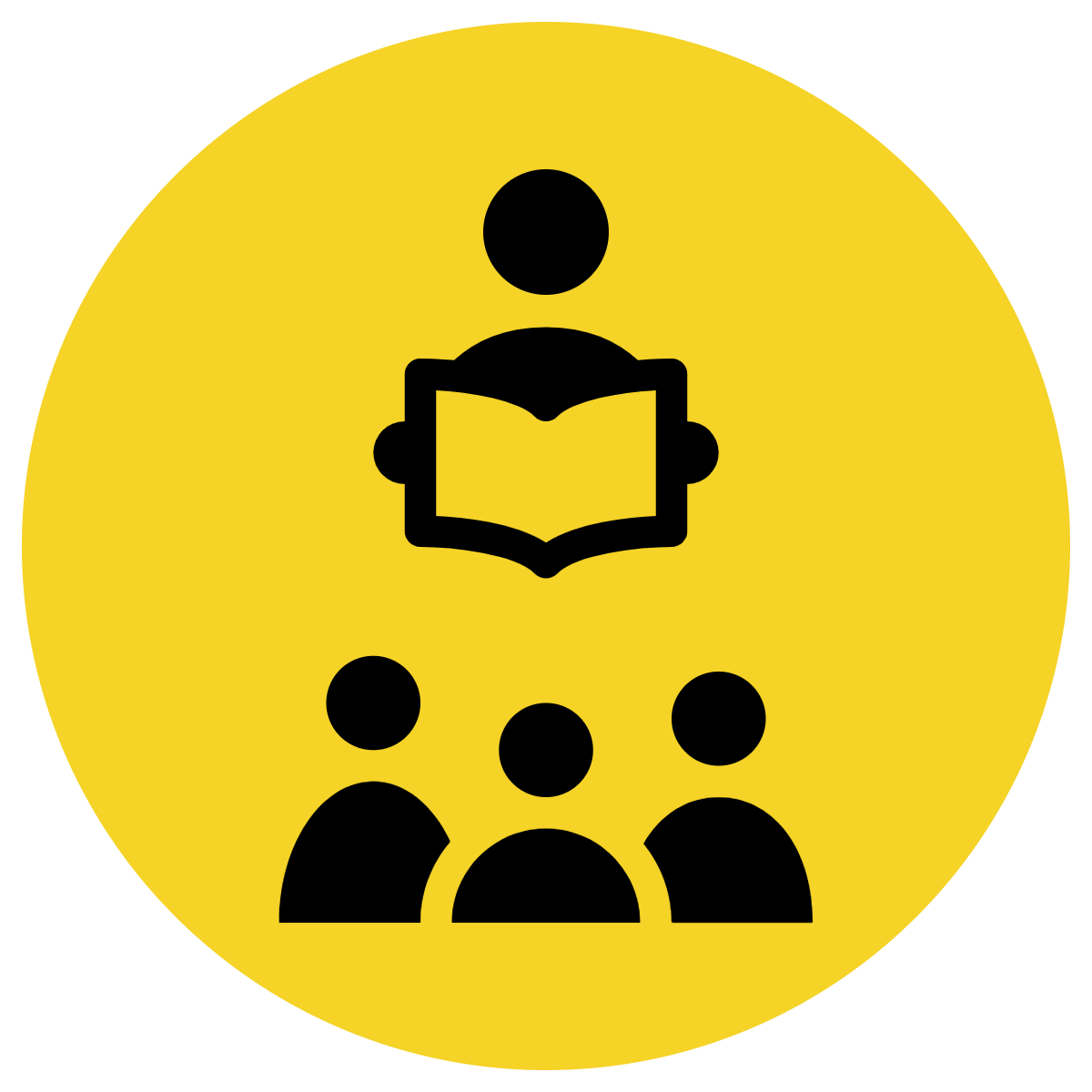 A noun names a person, place, thing or idea.
Nouns can serve as subjects or objects in a clause or sentence.
You can strengthen your argument by choosing upgraded nouns.
CFU:
What is the upgraded noun in these sentences?
Why is this an example of a sentence with an upgraded noun?
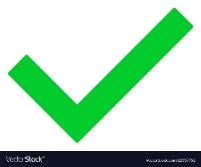 Examples:
Although some advocates have praised Joe Biden as a hero of the United States, some critics have scrutinised his leadership.
Although some people have praised Joe Biden as a hero of the United States, some others have scrutinised his leadership.
VS
Concept Development
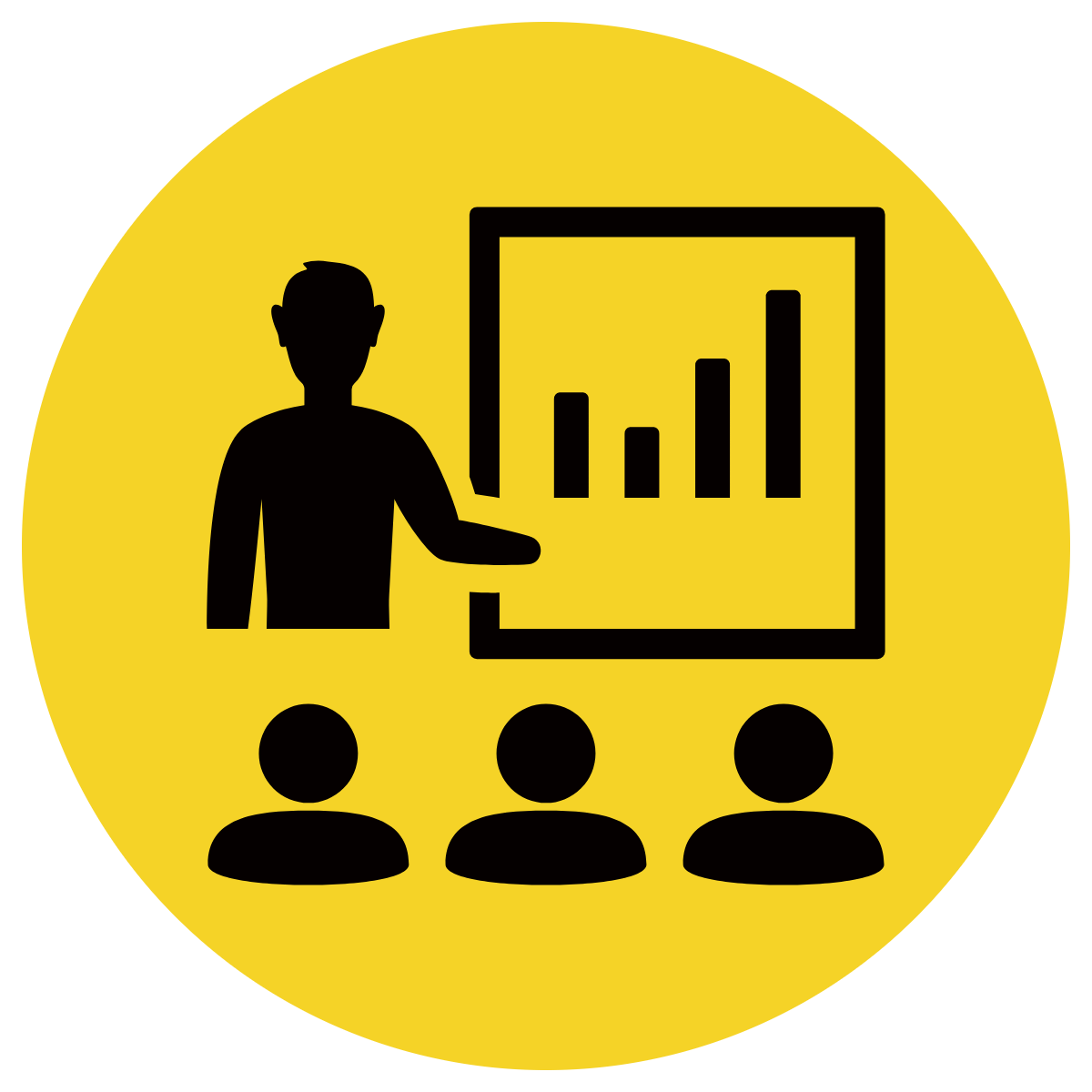 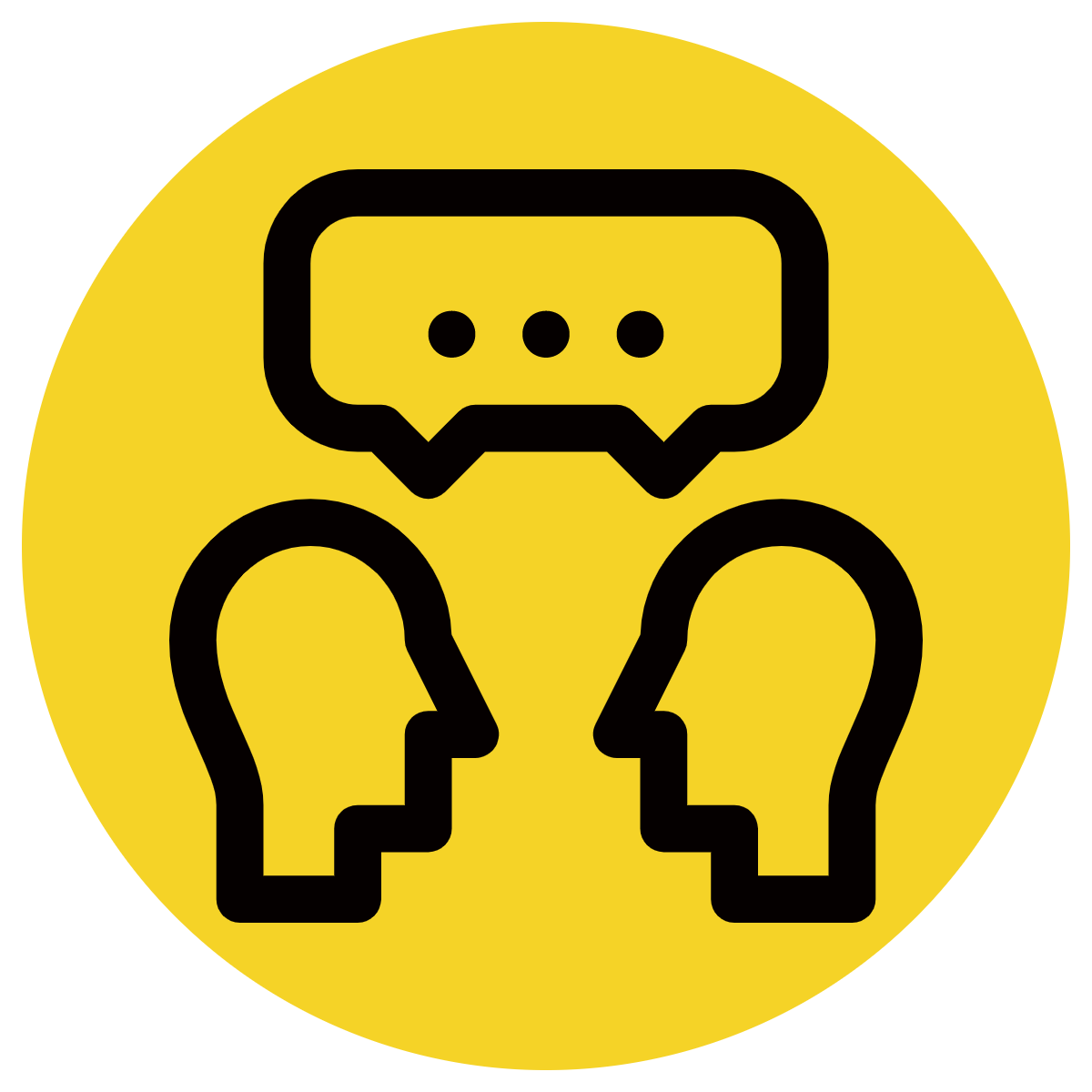 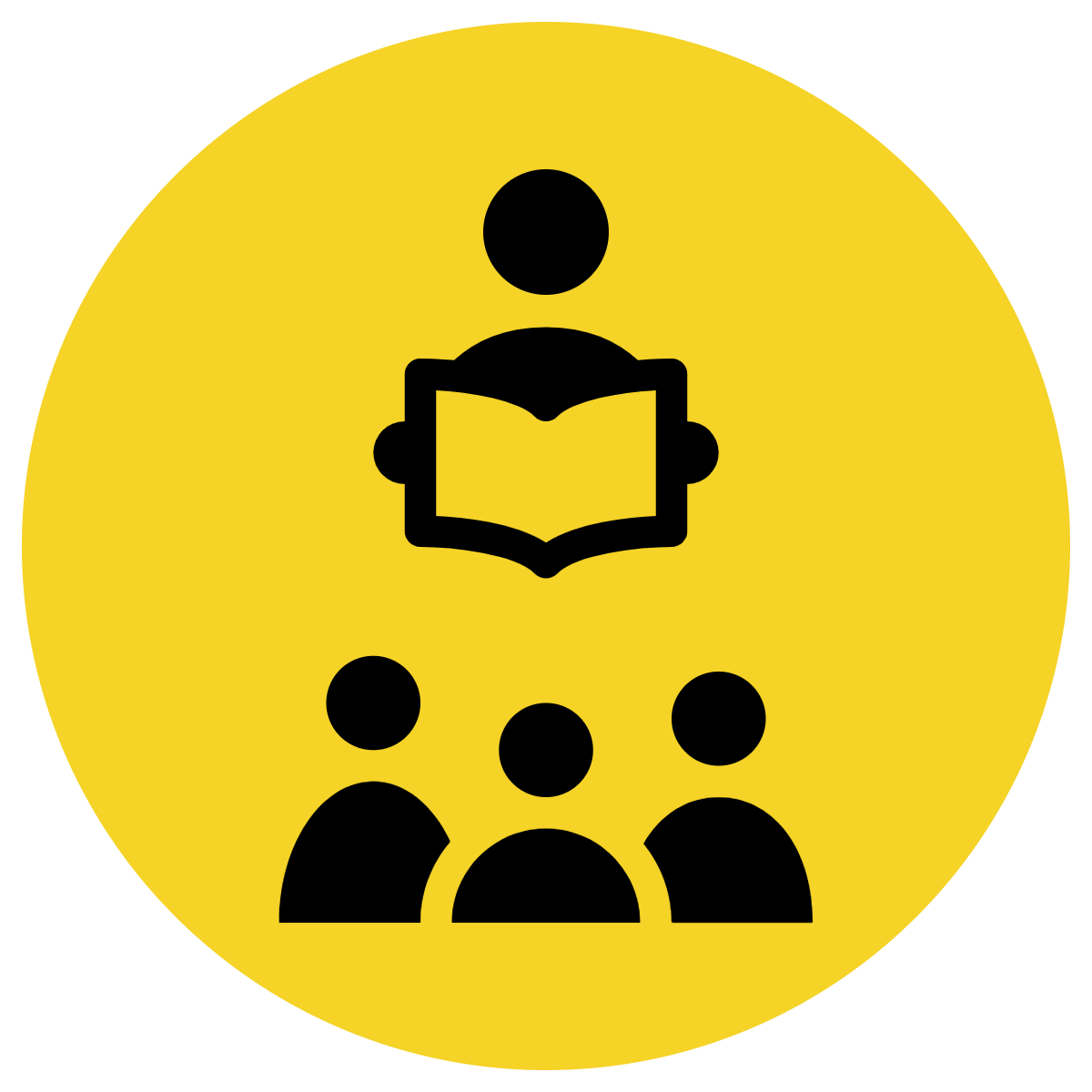 A noun names a person, place, thing or idea.
Nouns can serve as subjects or objects in a clause or sentence.
You can strengthen your argument by choosing upgraded nouns.
CFU:
What is the upgraded noun in these sentences?
Why is this an example of a sentence with an upgraded noun?
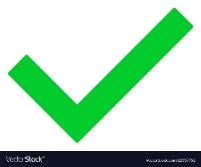 Examples:
Technology has become a debatable topic, where proponents encourage the movement towards an advanced future, while critics are cautious of the influence it is placing on society.
Technology has become a debatable topic, where some people encourage the movement towards an advanced future, while others are cautious of the influence it is placing on society.
VS
Concept Development
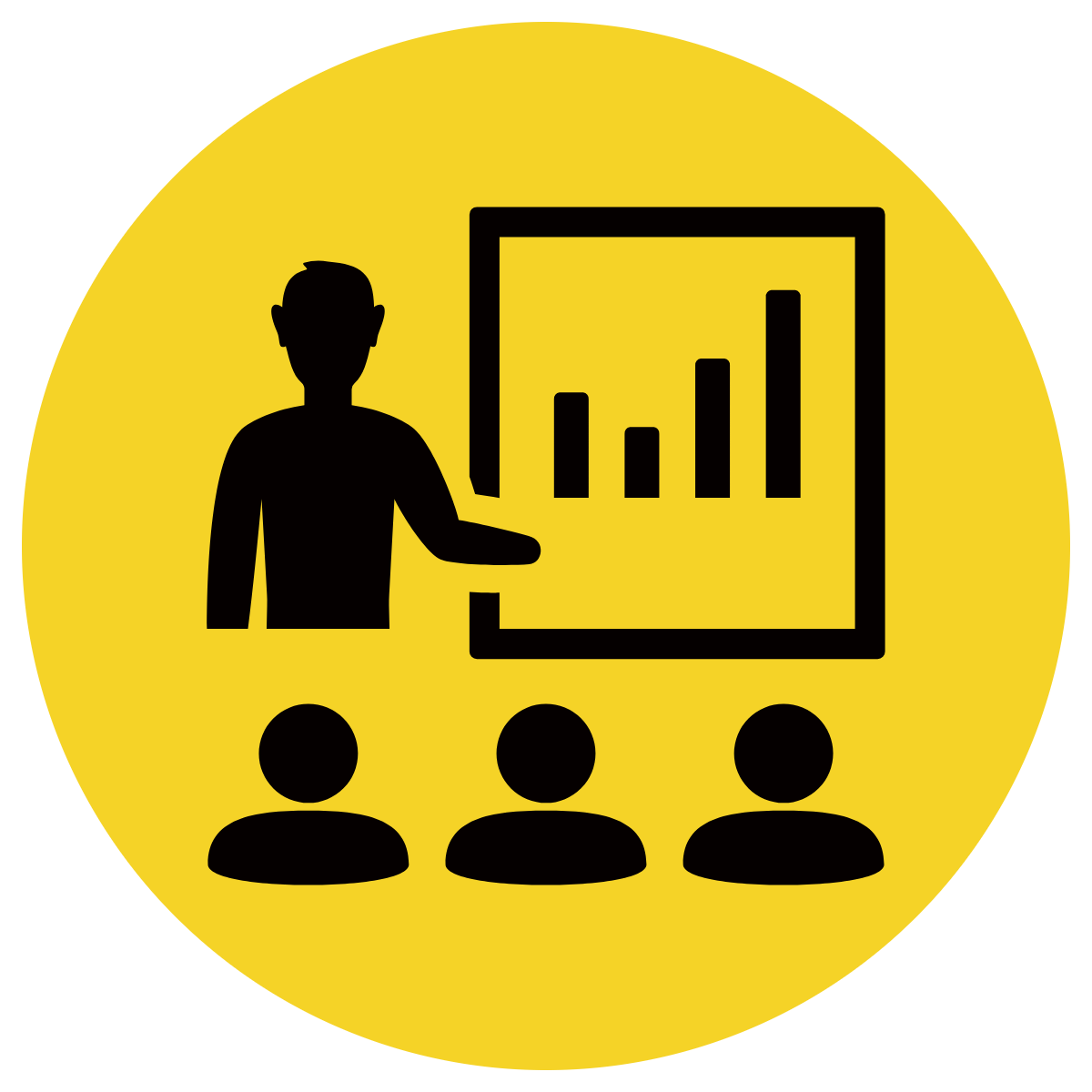 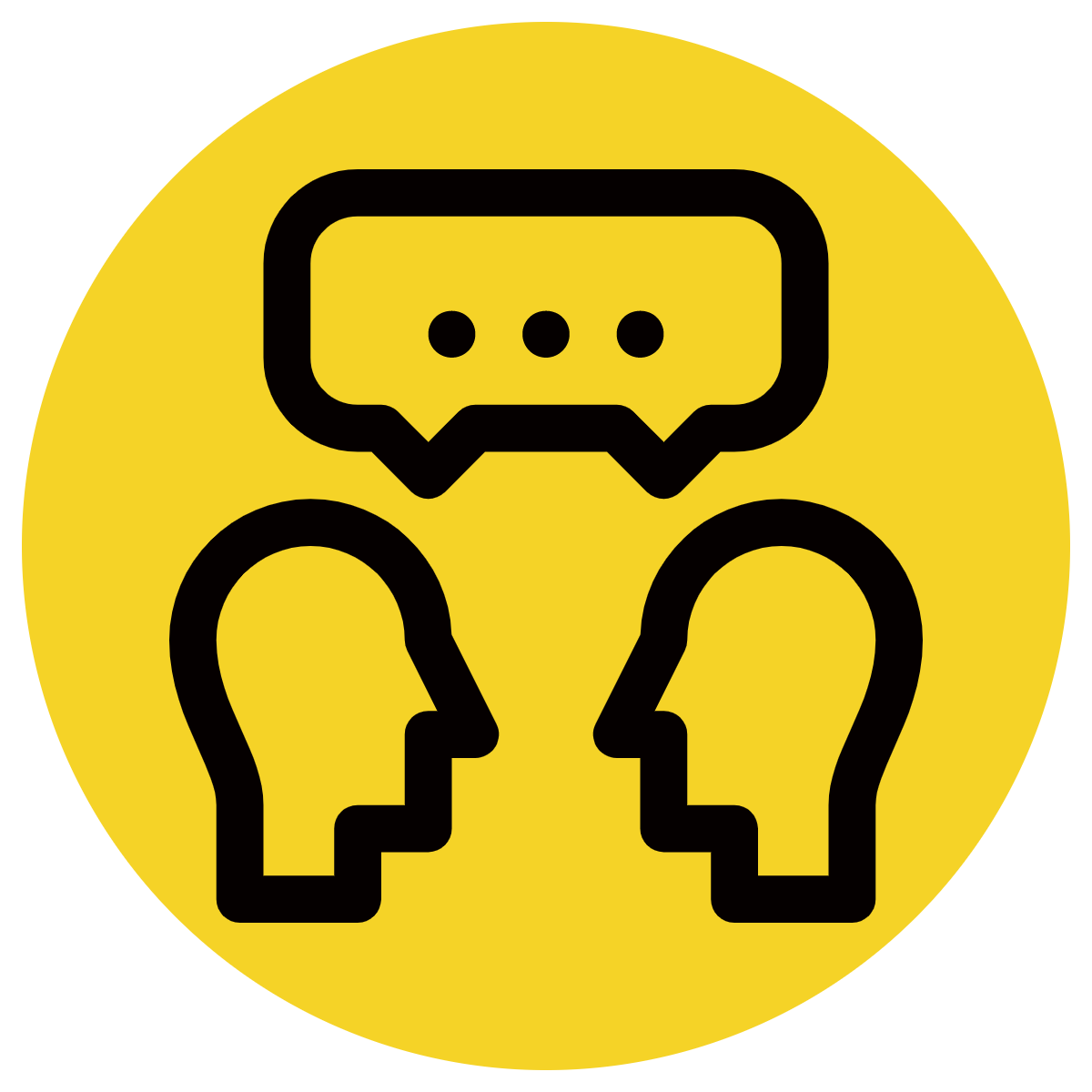 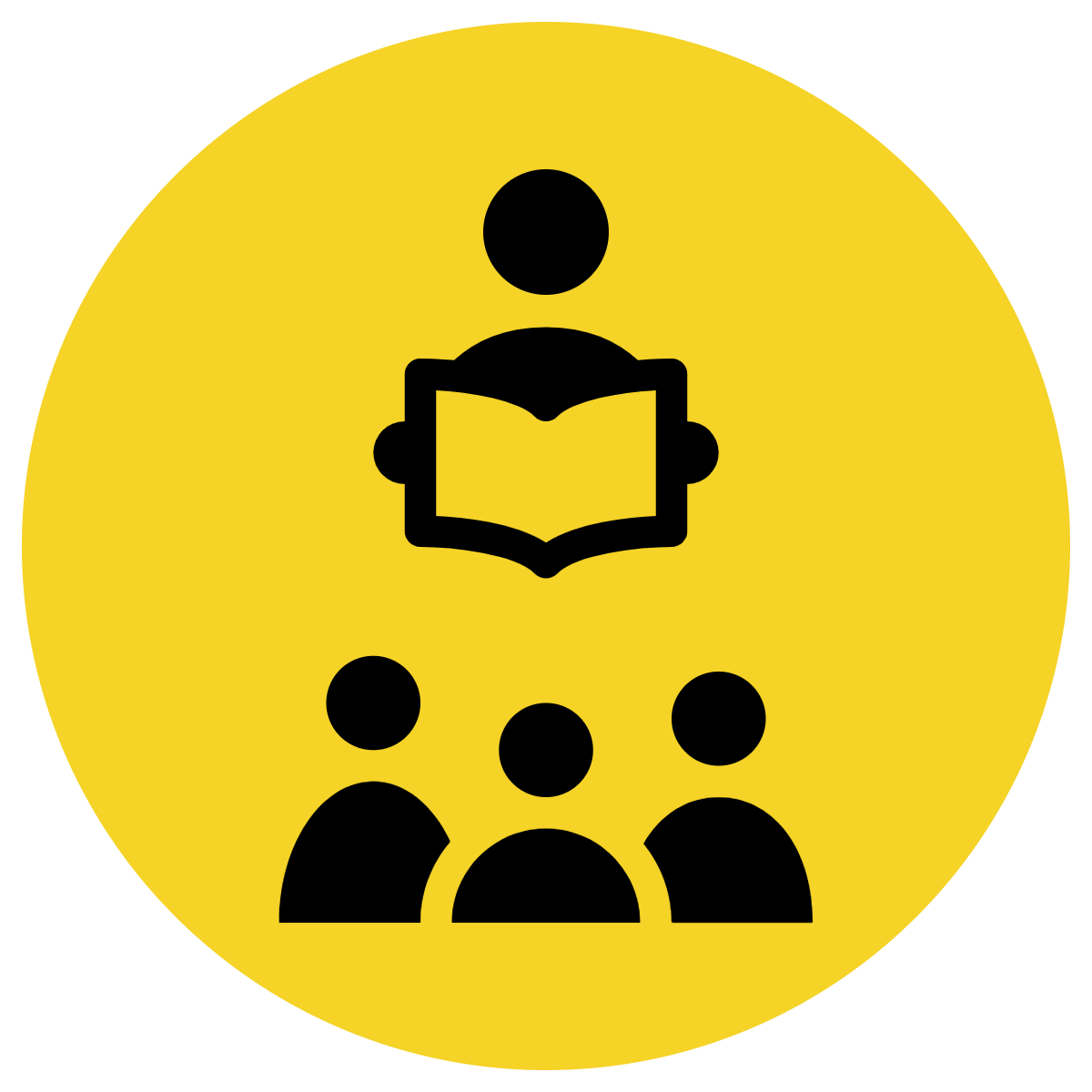 A noun names a person, place, thing or idea.
Nouns can serve as subjects or objects in a clause or sentence.
You can strengthen your argument by choosing upgraded nouns.
CFU:
Why is this not an example of a sentence with an upgraded noun?
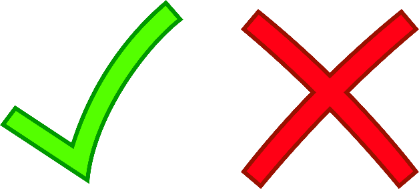 Non-Examples:
Some people believe that it’s cruel to keep animals in captivity.
This sentence contains a nouns but it is NOT an upgraded noun.
Despite recommendations of getting a vaccination to prevent serious illness, there are still people who disagree with the government's decision.
This sentence uses agree and disagree. The words agree and disagree signal verbs, not nouns.
Concept Development
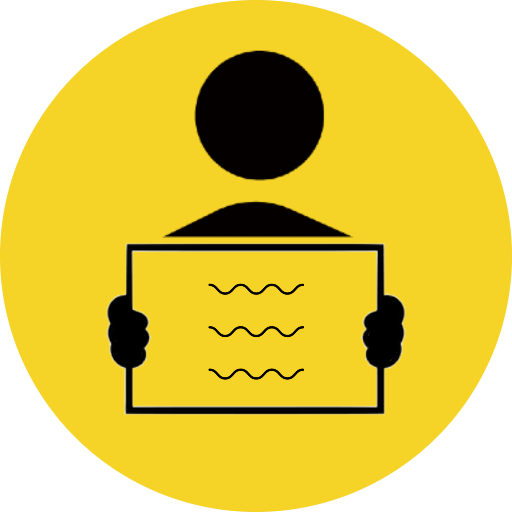 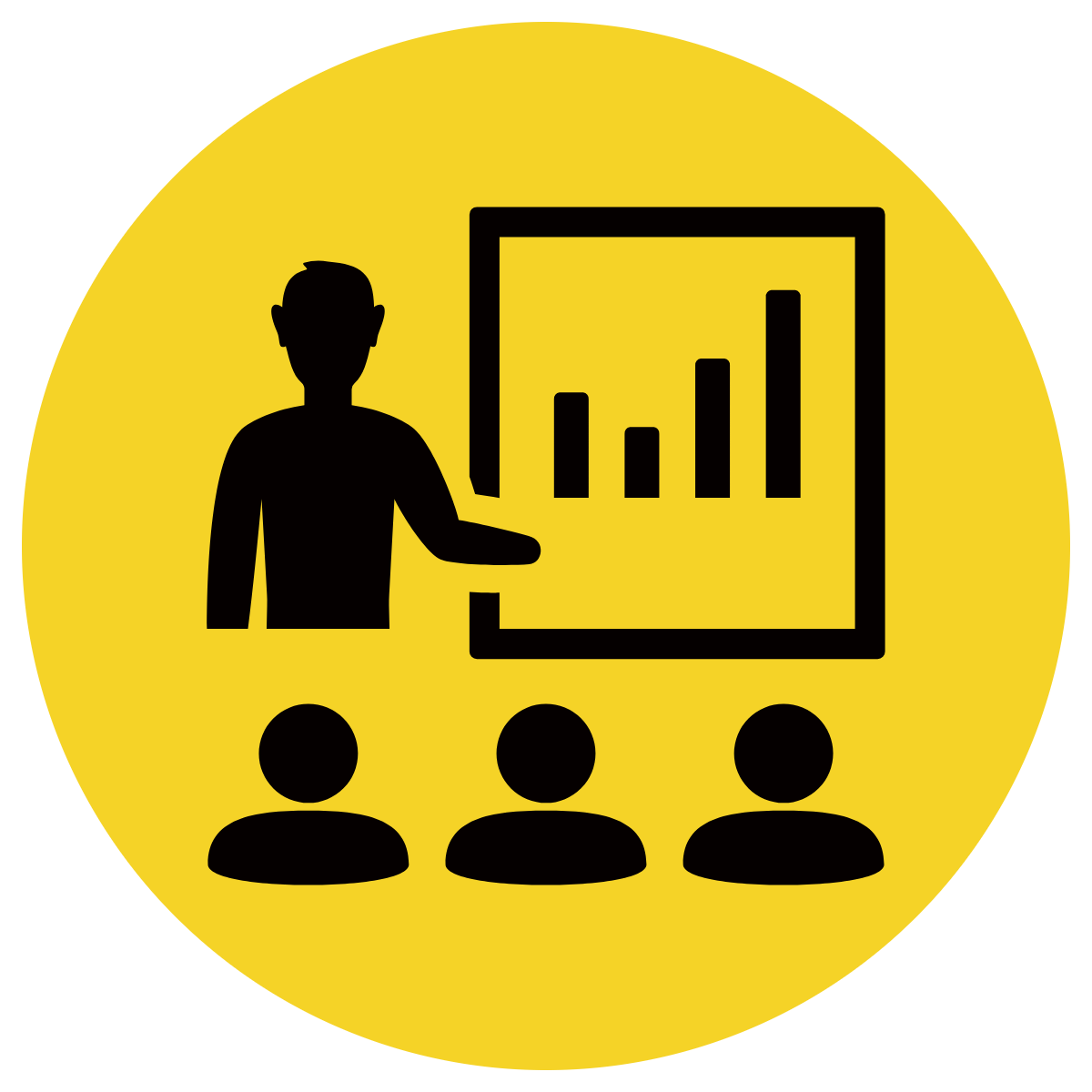 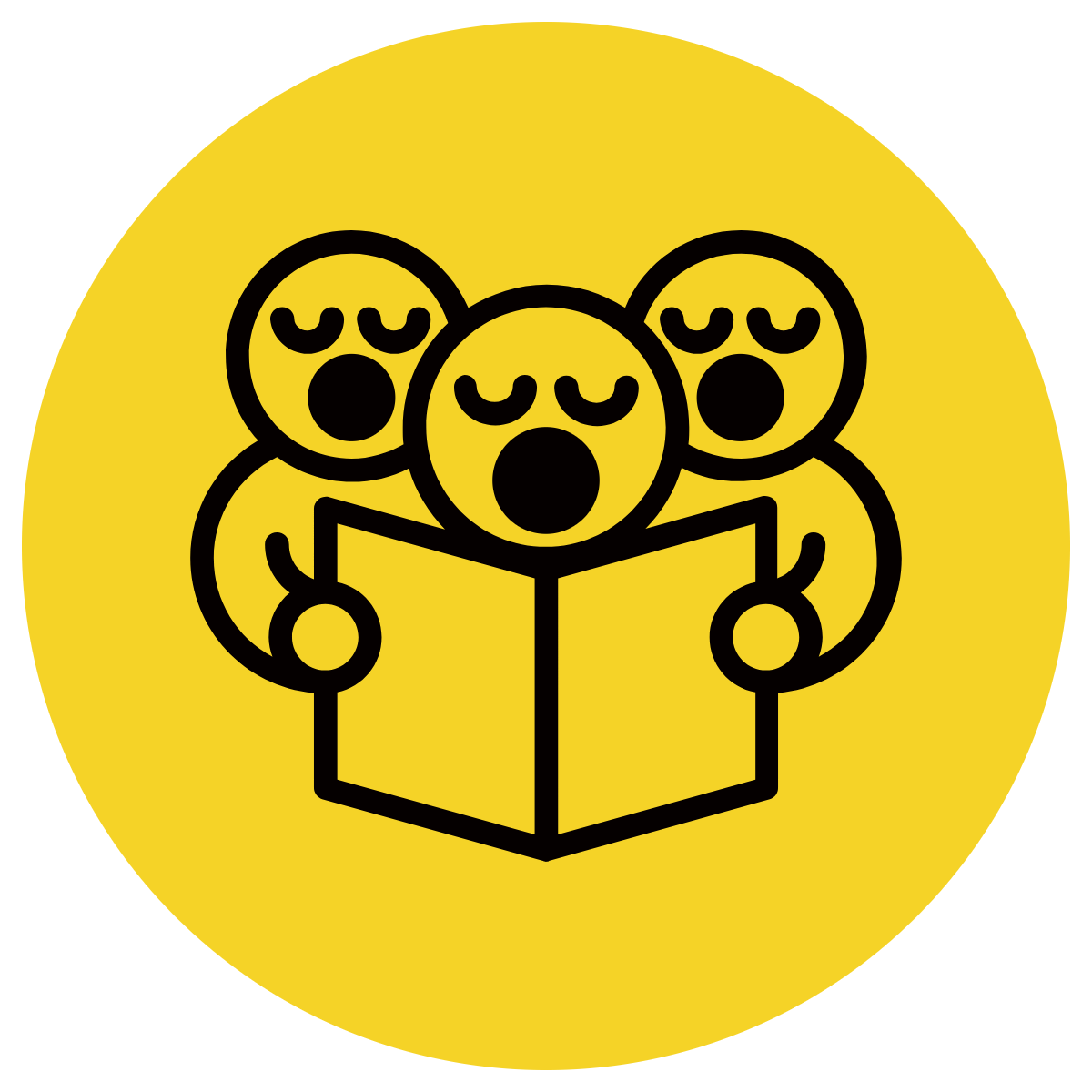 A noun names a person, place, thing or idea.
Nouns can serve as subjects or objects in a clause or sentence.
You can strengthen your argument by choosing upgraded nouns.
CFU:
What is the upgraded noun? What does it mean?
Underline the upgraded noun in each sentence.
The opponents of the new school policy argued that it would limit students' creativity.
Despite the success of the project, there were still some detractors who doubted its long-term impact.
There are always going to be naysayers who say it cannot be done.
Concept Development
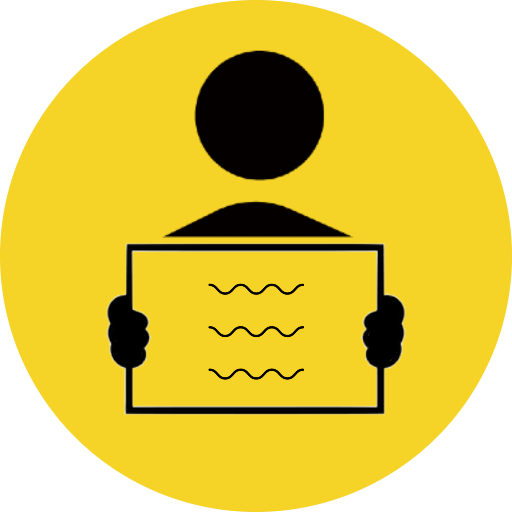 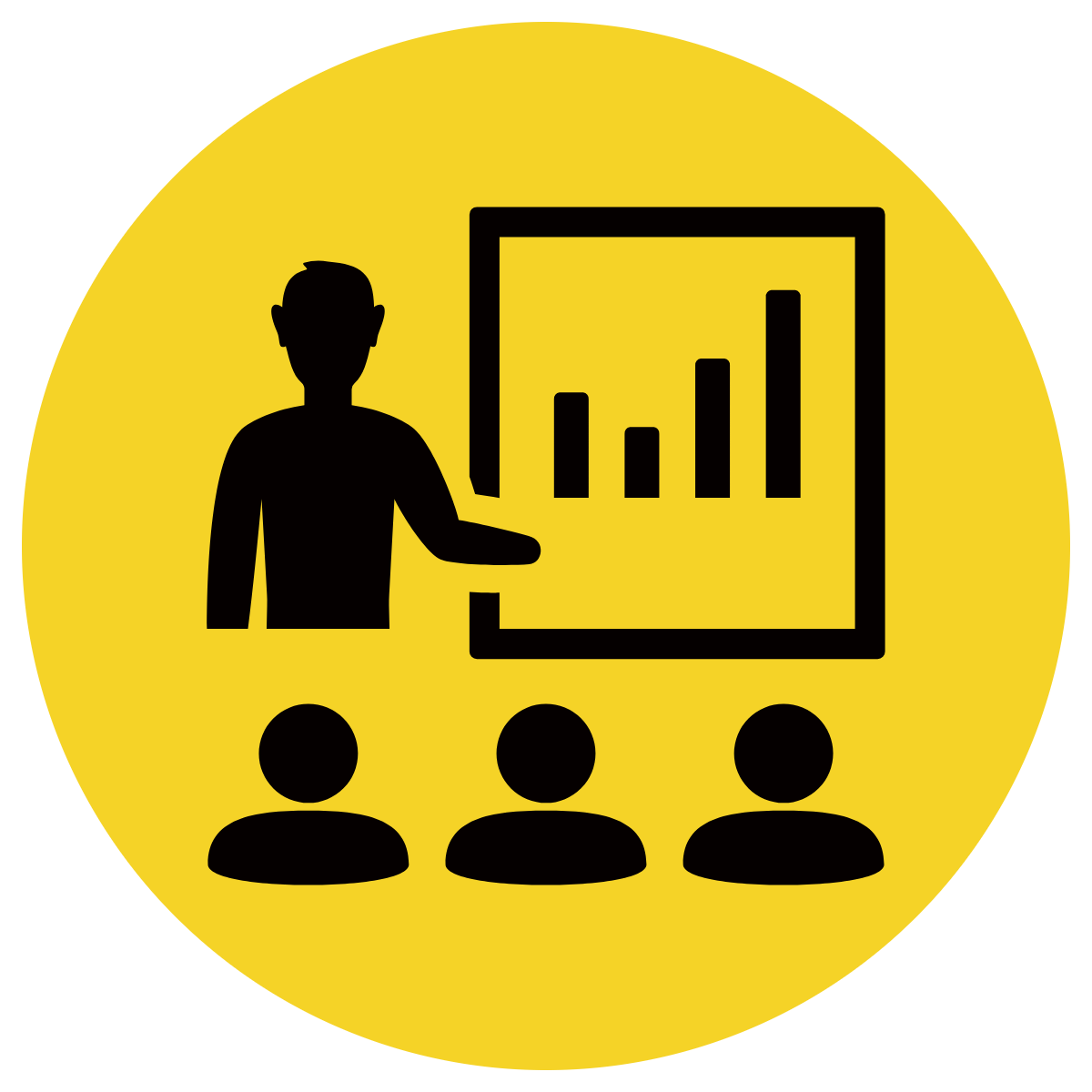 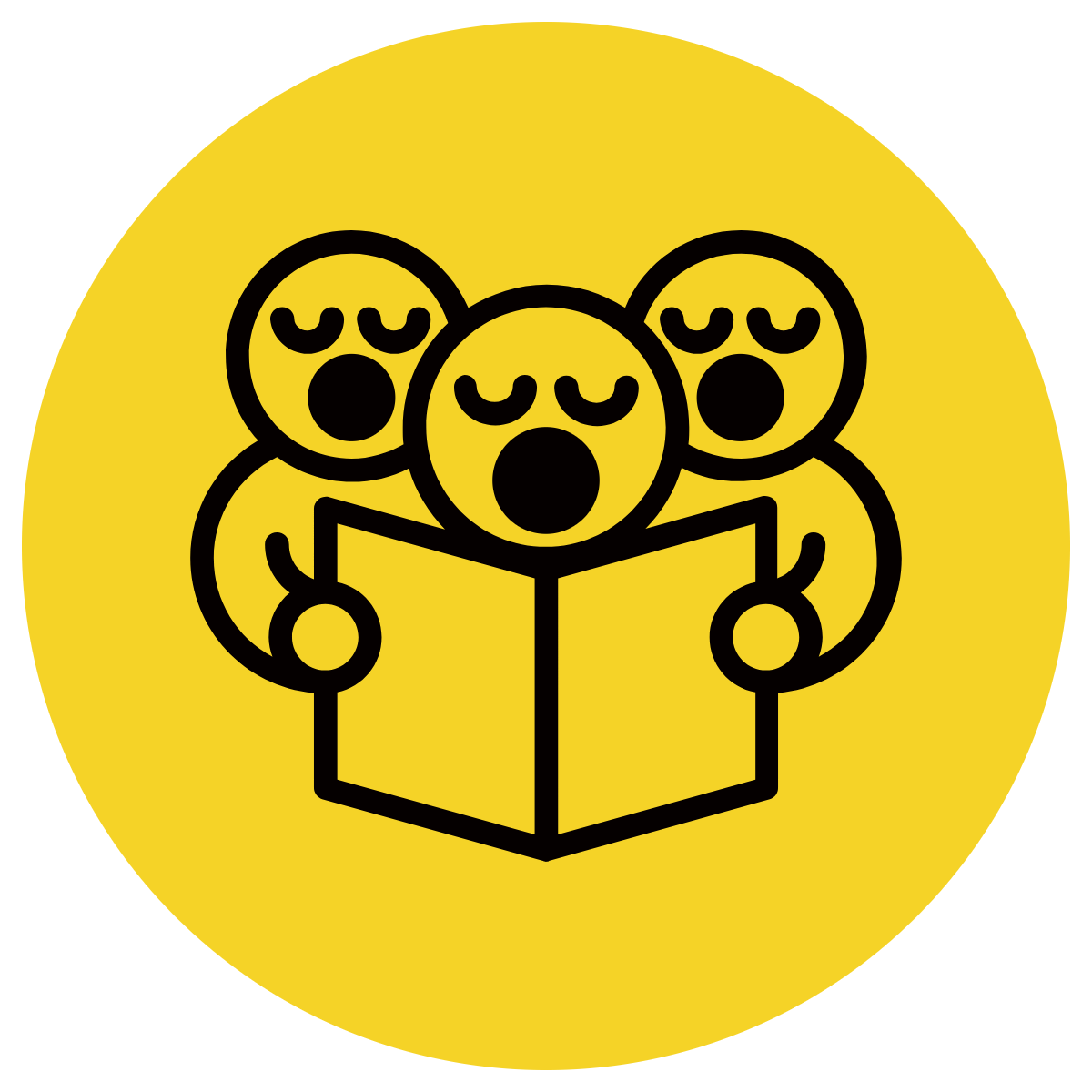 A noun names a person, place, thing or idea.
Nouns can serve as subjects or objects in a clause or sentence.
You can strengthen your argument by choosing upgraded nouns.
CFU:
What is the upgraded noun? What does it mean?
Underline the upgraded noun in each sentence.
Advocates for environmental conservation argue that we should be reducing our oil and gas consumption.
The proponents of the new recycling program believe it will reduce waste and benefit the community.
We are champions for animal rights, asserting that we must do everything in our power to protect and care for animals in need.
Hinge Point Question
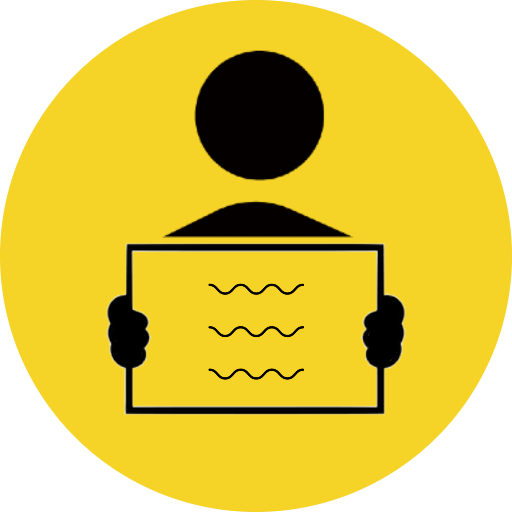 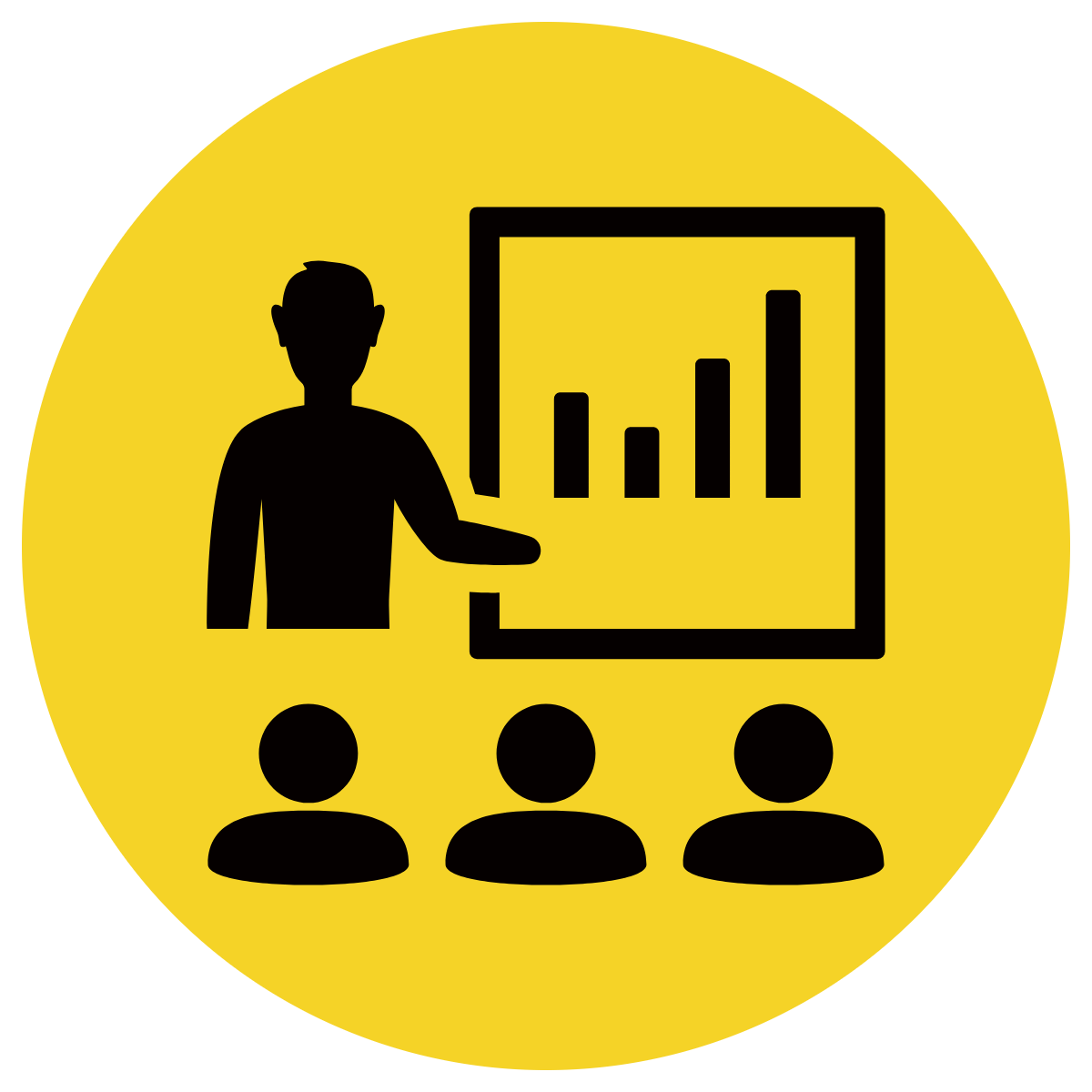 What sentences contains upgraded nouns for people who agree/disagree? 

He was a fierce critic of homework policies.
I think that all schools should implement homework.
The homework enthusiasts recommended sending children home with homework every day.
The year 6 students were not in support of the homework policy being created.
CFU:
What does the upgraded noun replace?
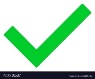 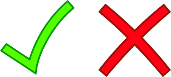 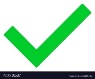 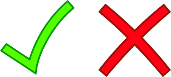 Skill development: I do
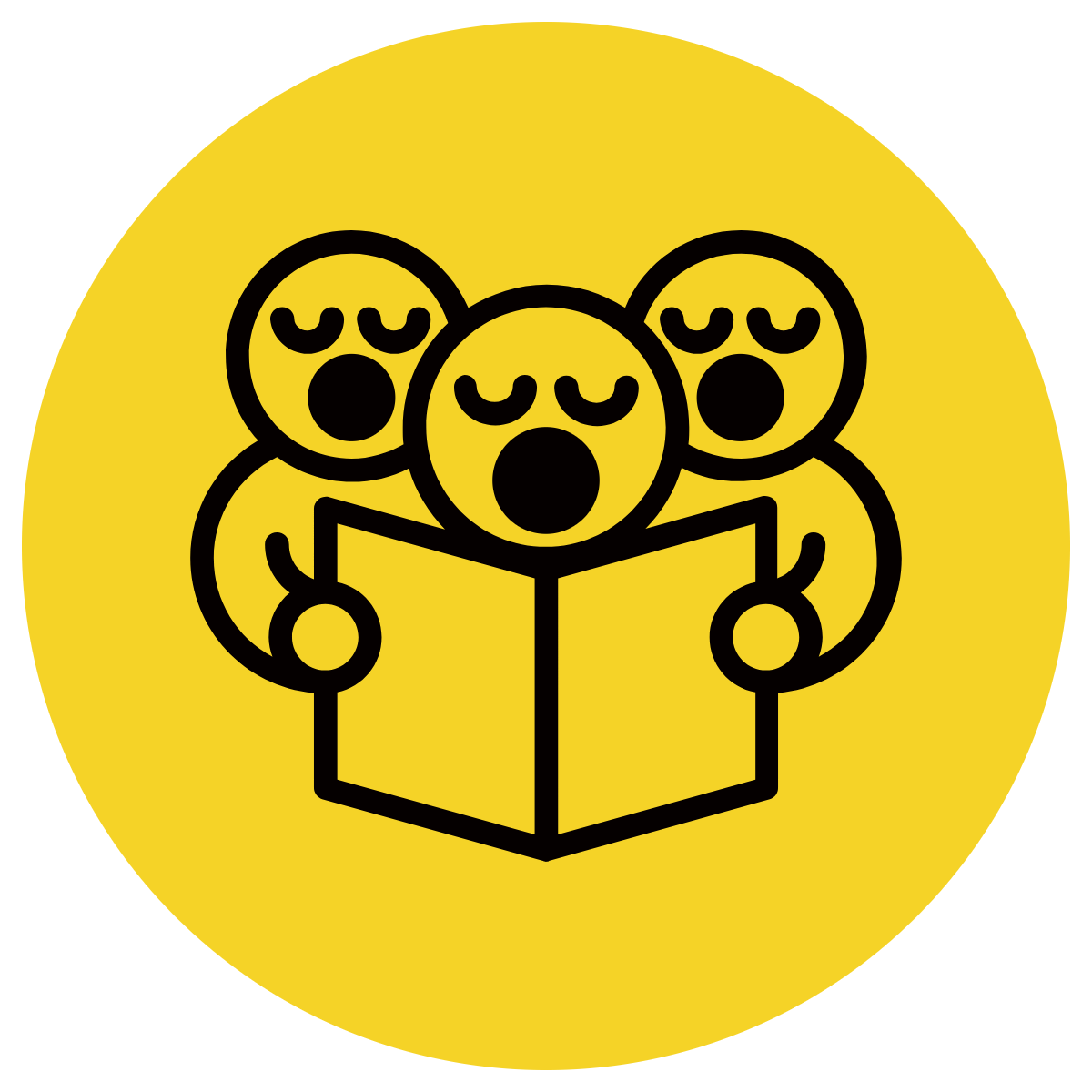 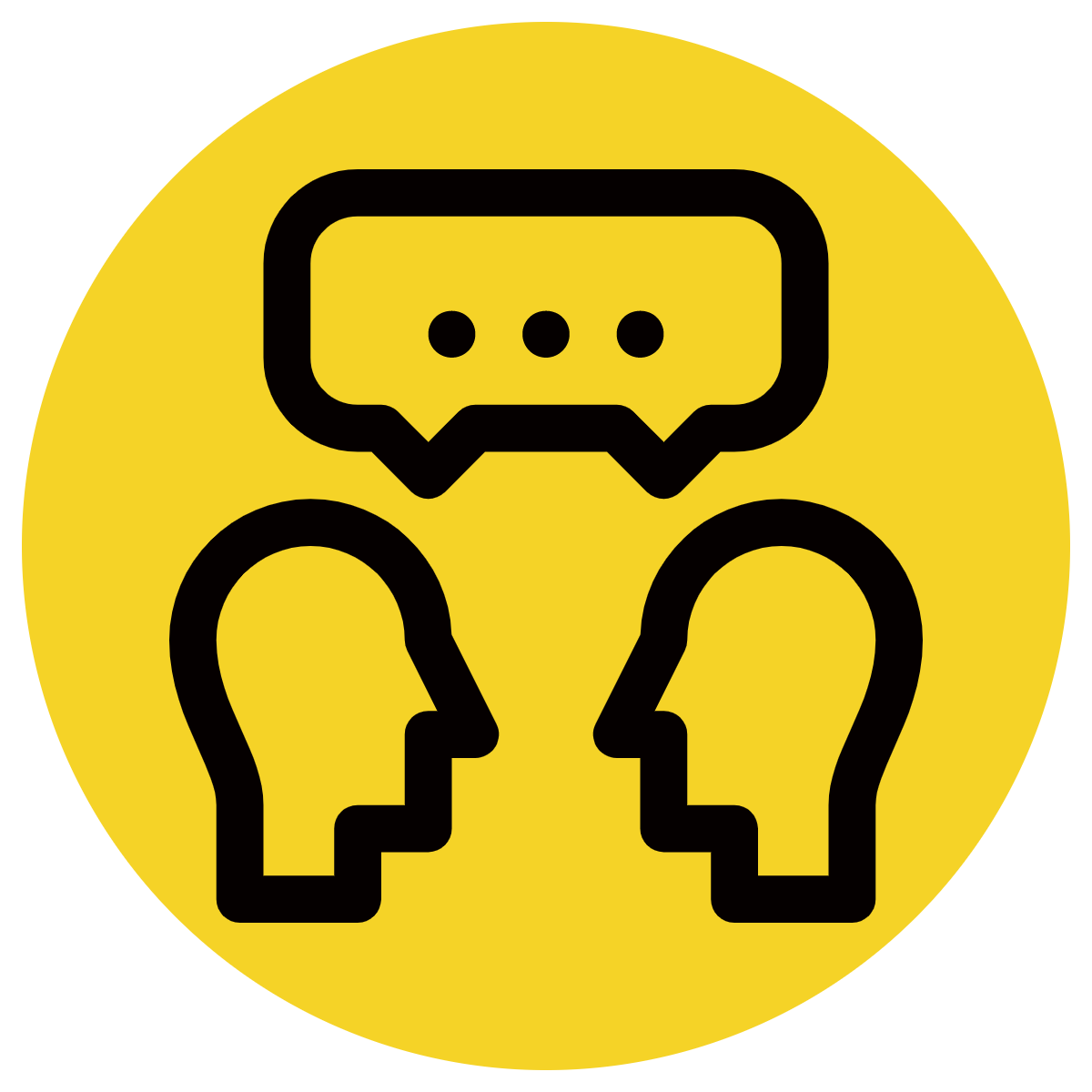 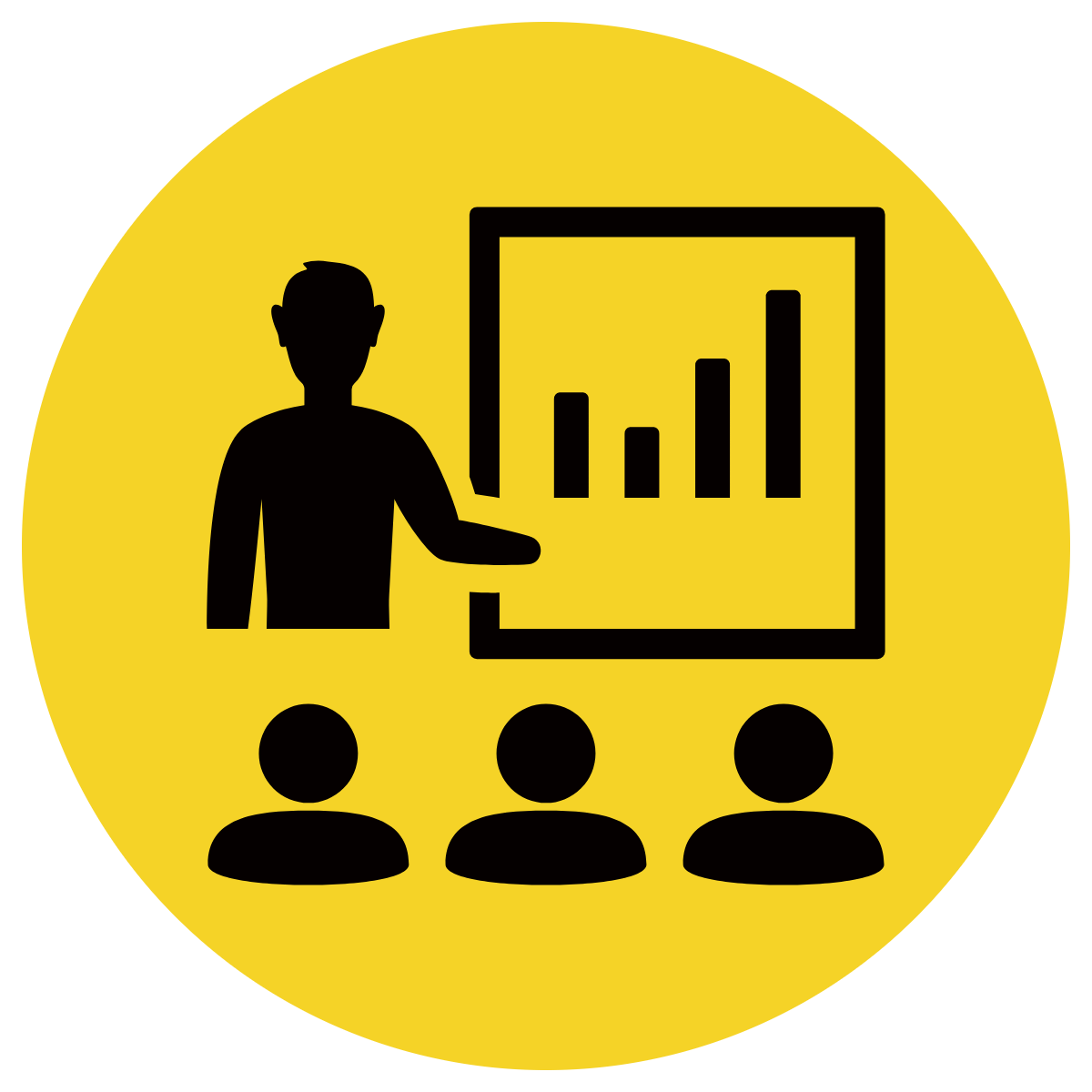 Choose an upgraded noun to fit the sentence.
CFU:
Why did you select that noun? What does it imply about the opinion of the people it is referring to ?
challengers
advocates
naysayers
advocates
Several parents and teachers are strong ____________ for the school uniform policy, believing that it fosters a sense of equality among students and minimises distractions in the classroom.
Skill development: We do
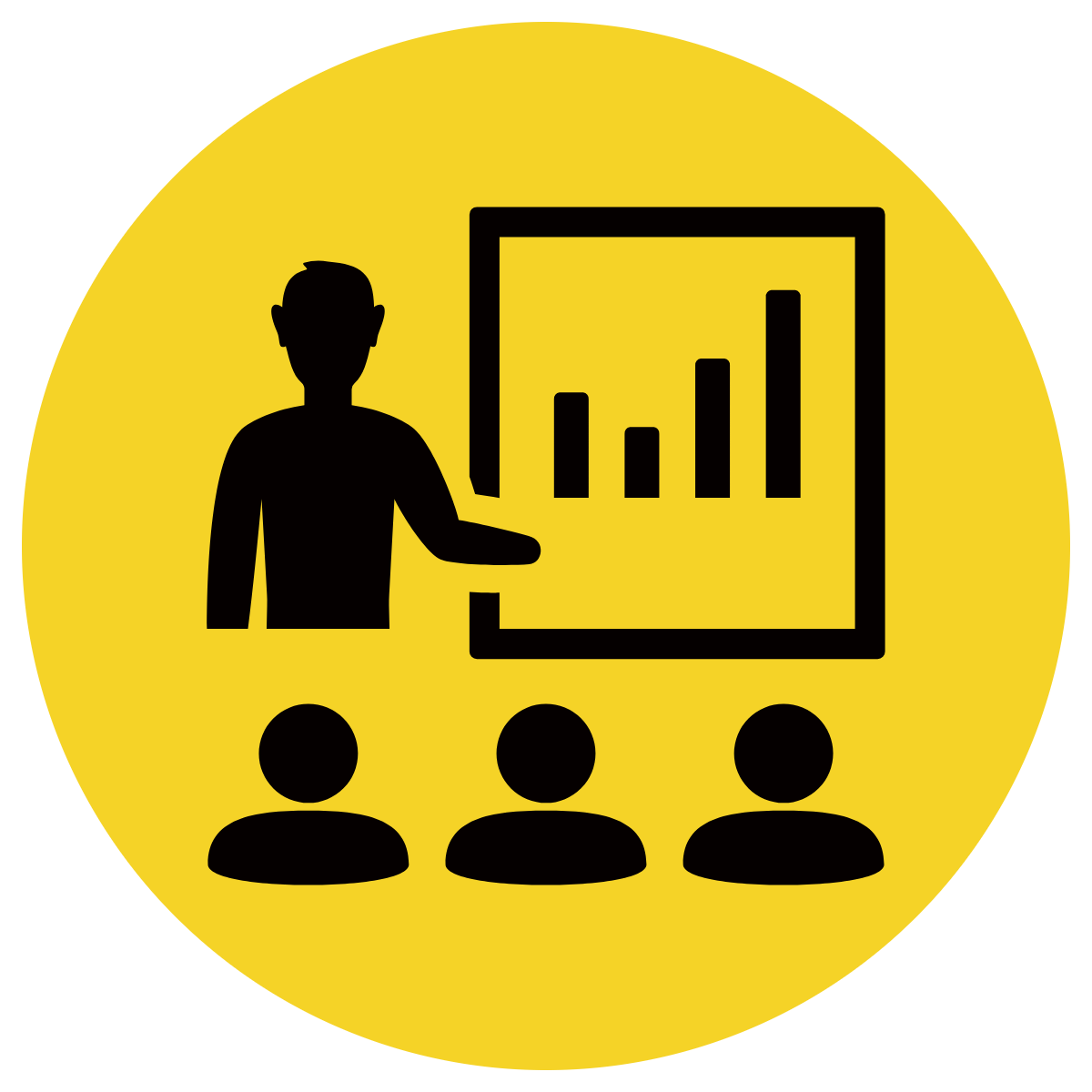 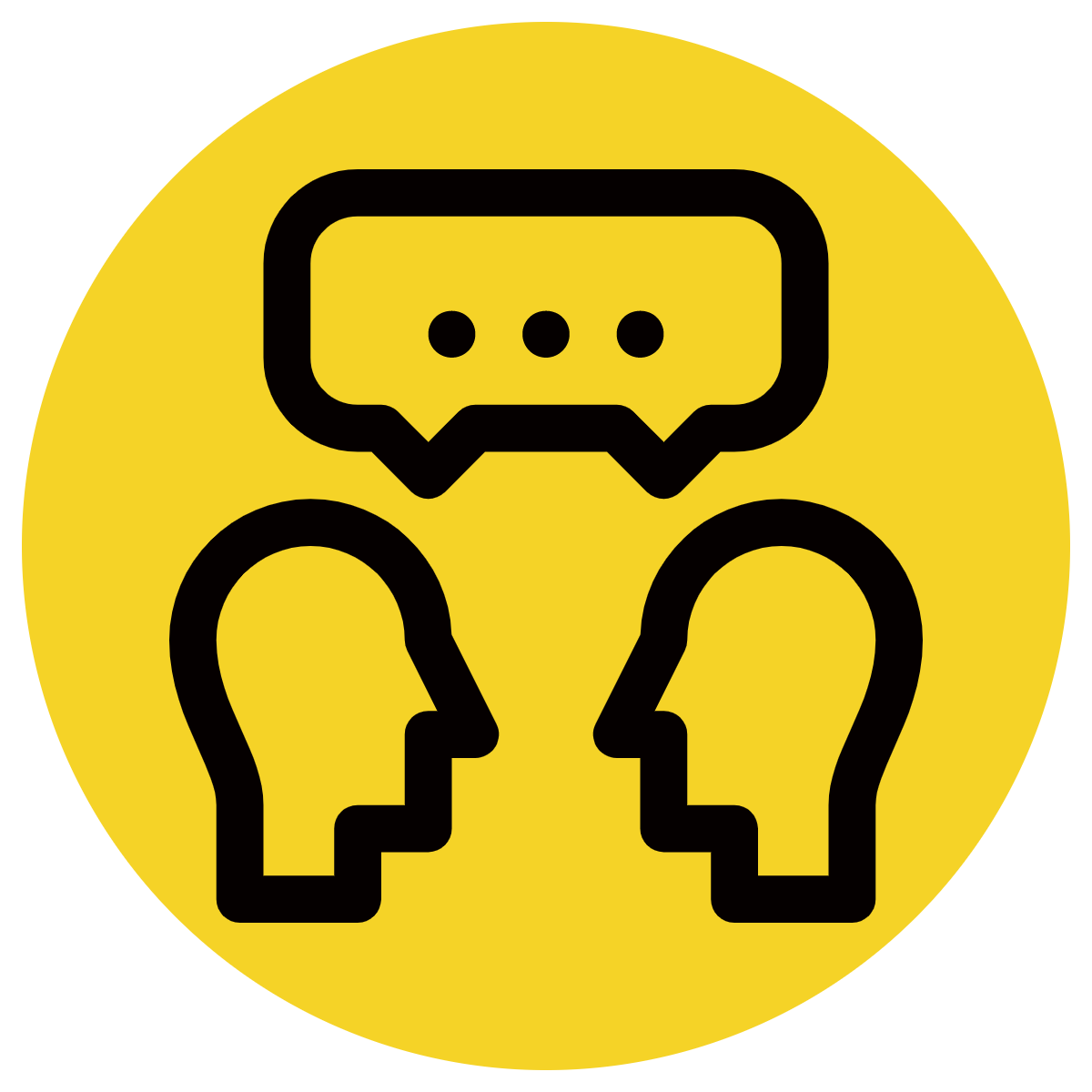 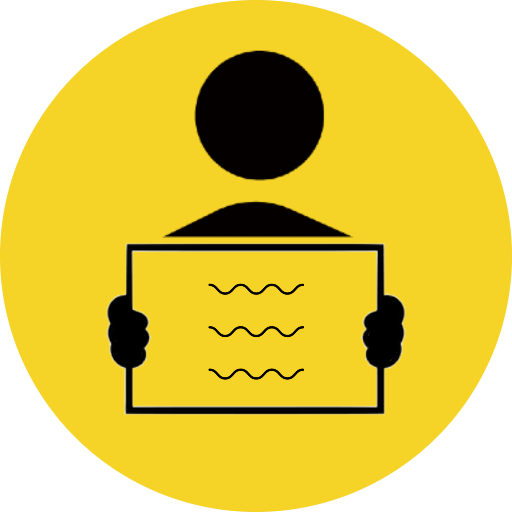 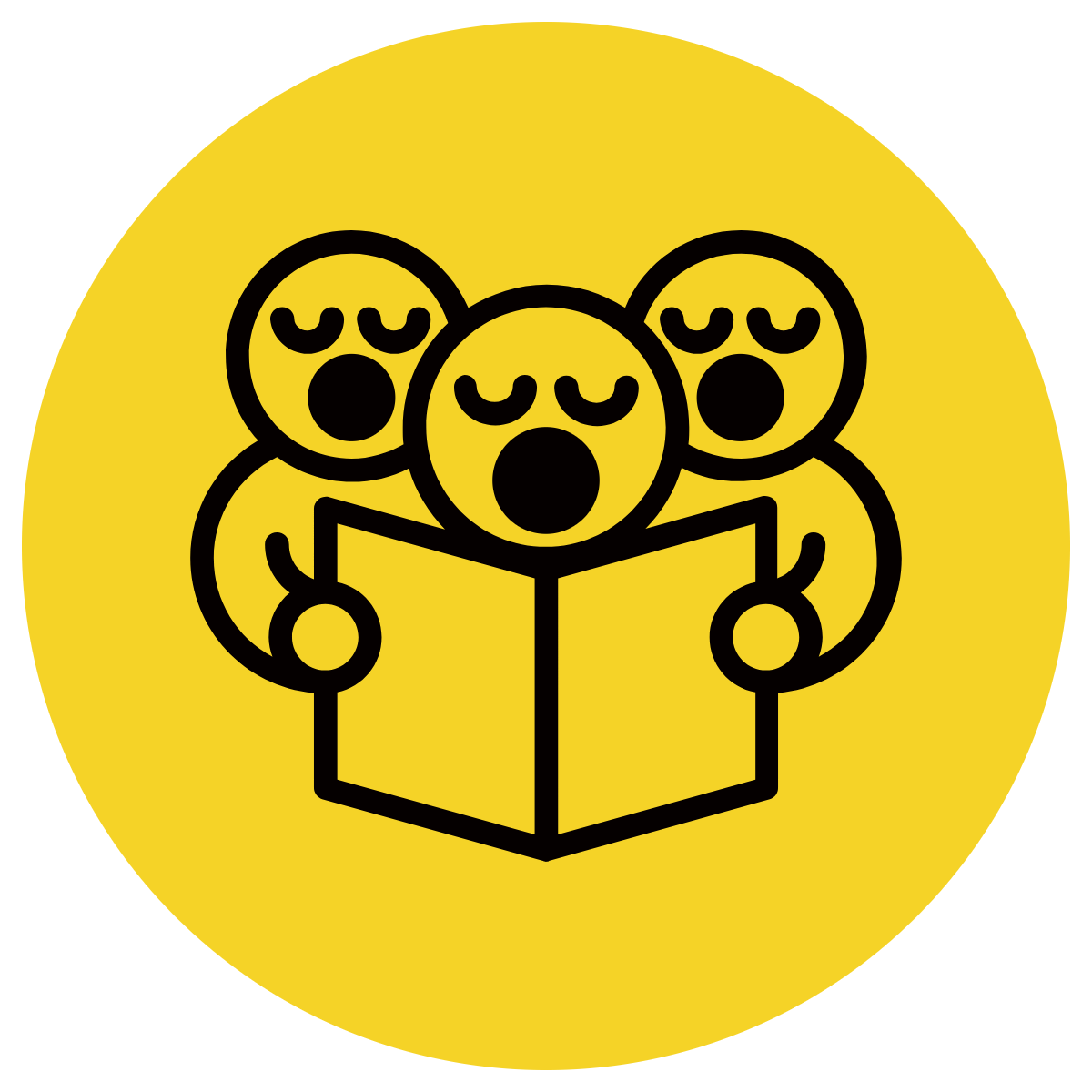 Choose an upgraded noun to fit the sentence.
CFU:
Why did you select that noun? What does it imply about the opinion of the people it is referring to ?
proponents
advocates
critics
While some parents and educators support the school uniform policy, there are also ___________ who argue that it restricts students' freedom of expression and may not address underlying issues of student behaviour.
critics
Skill development: We do
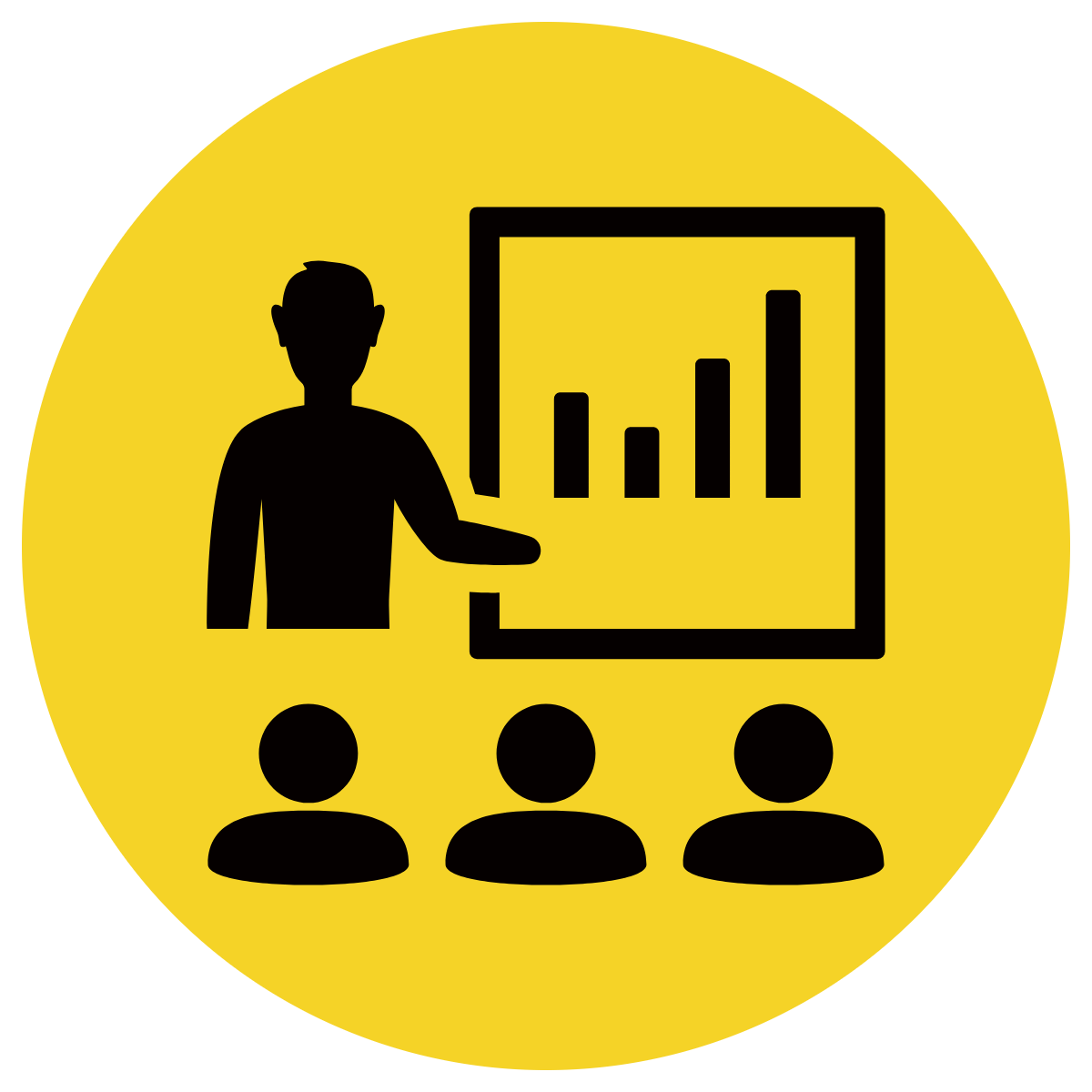 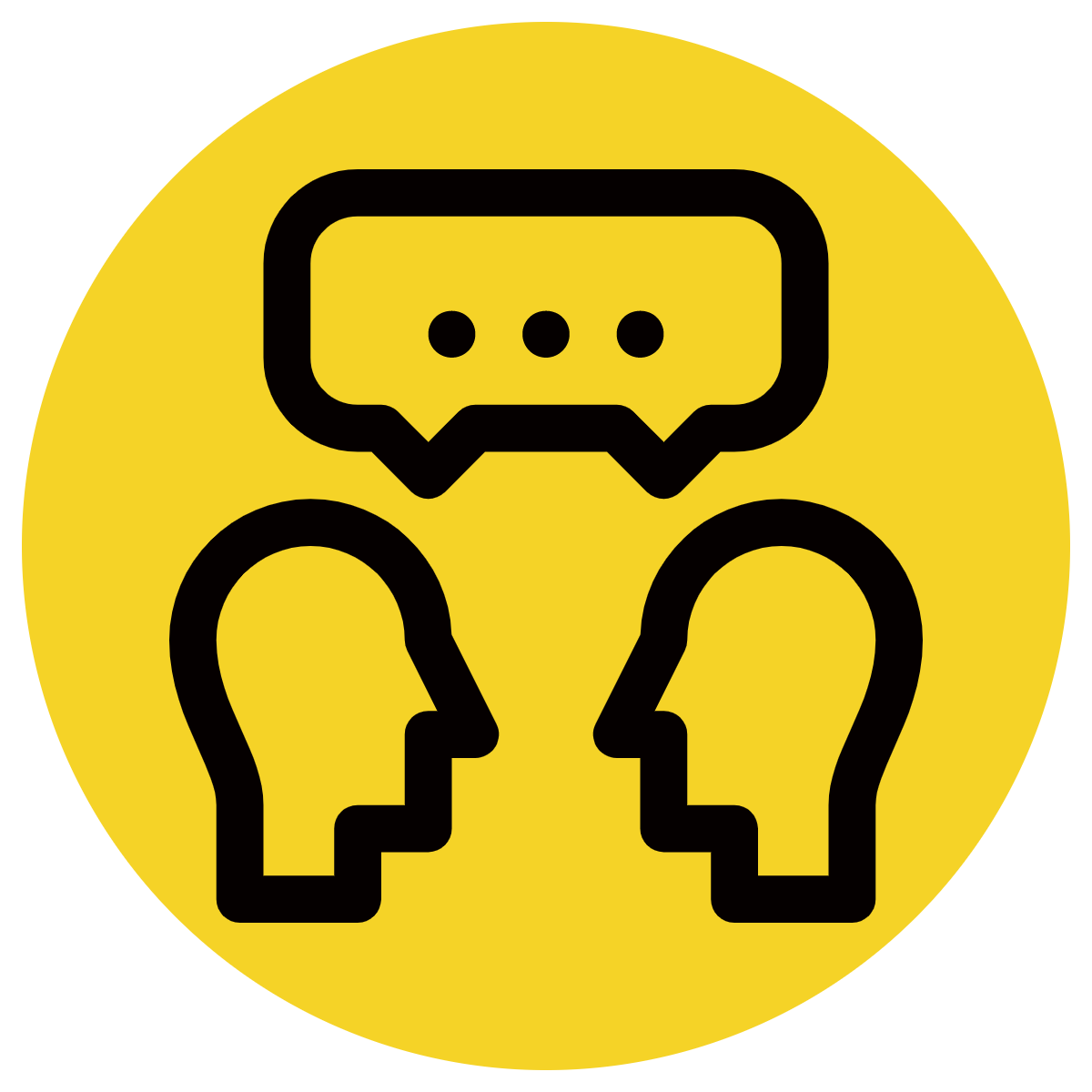 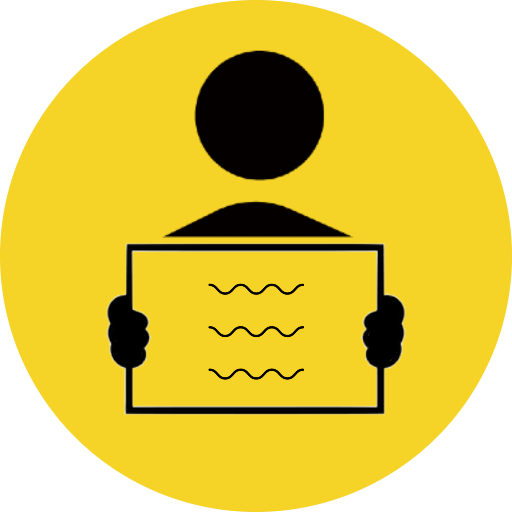 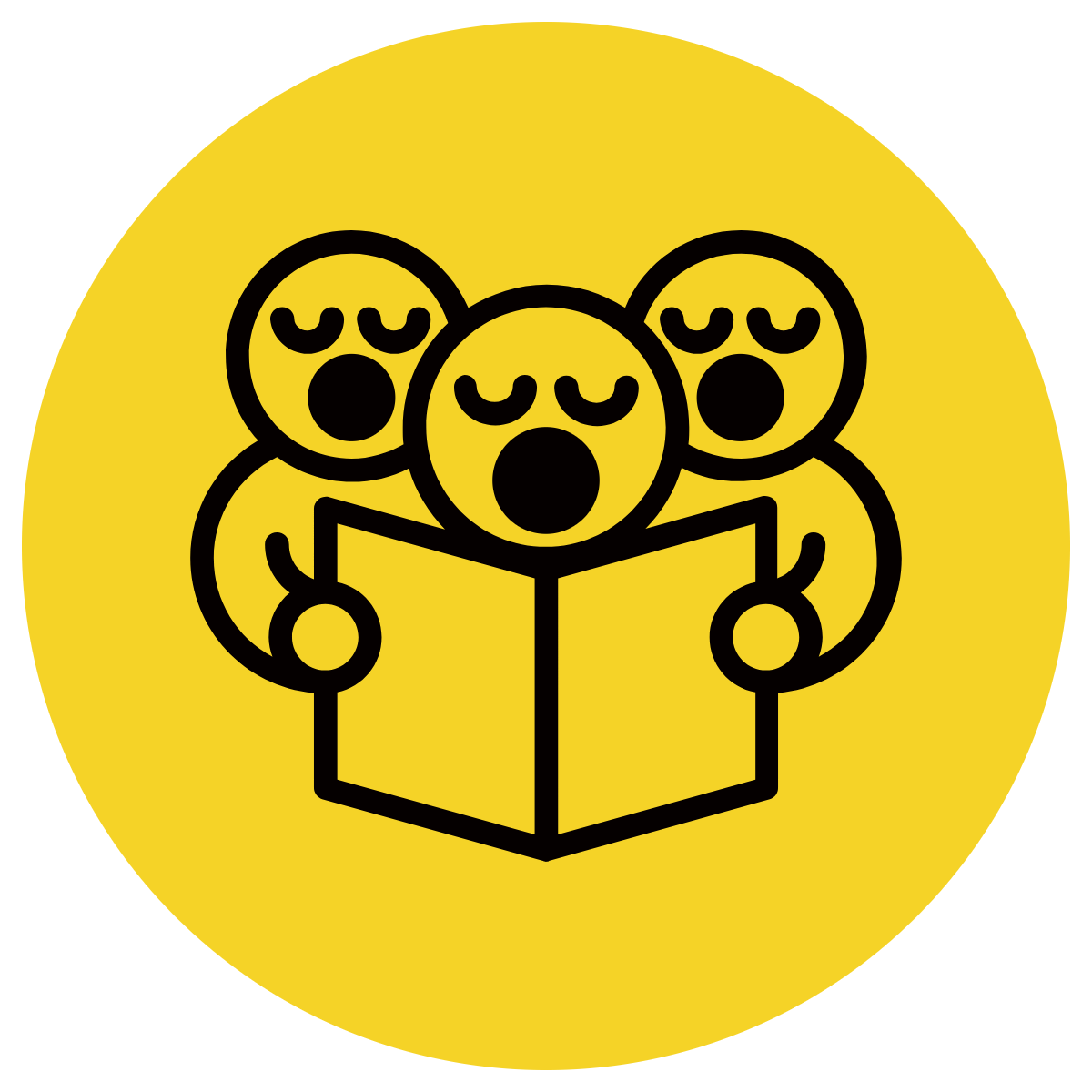 Choose an upgraded noun to fit the sentence.
CFU:
Why did you select that noun? What does it imply about the opinion of the people it is referring to ?
sceptics
detractors
proponents
Proponents
___________ of the idea of making school sports compulsory every day argue that it would promote physical fitness, teamwork, and discipline among students, leading to overall healthier and more well-rounded individuals.
Skill development: We do
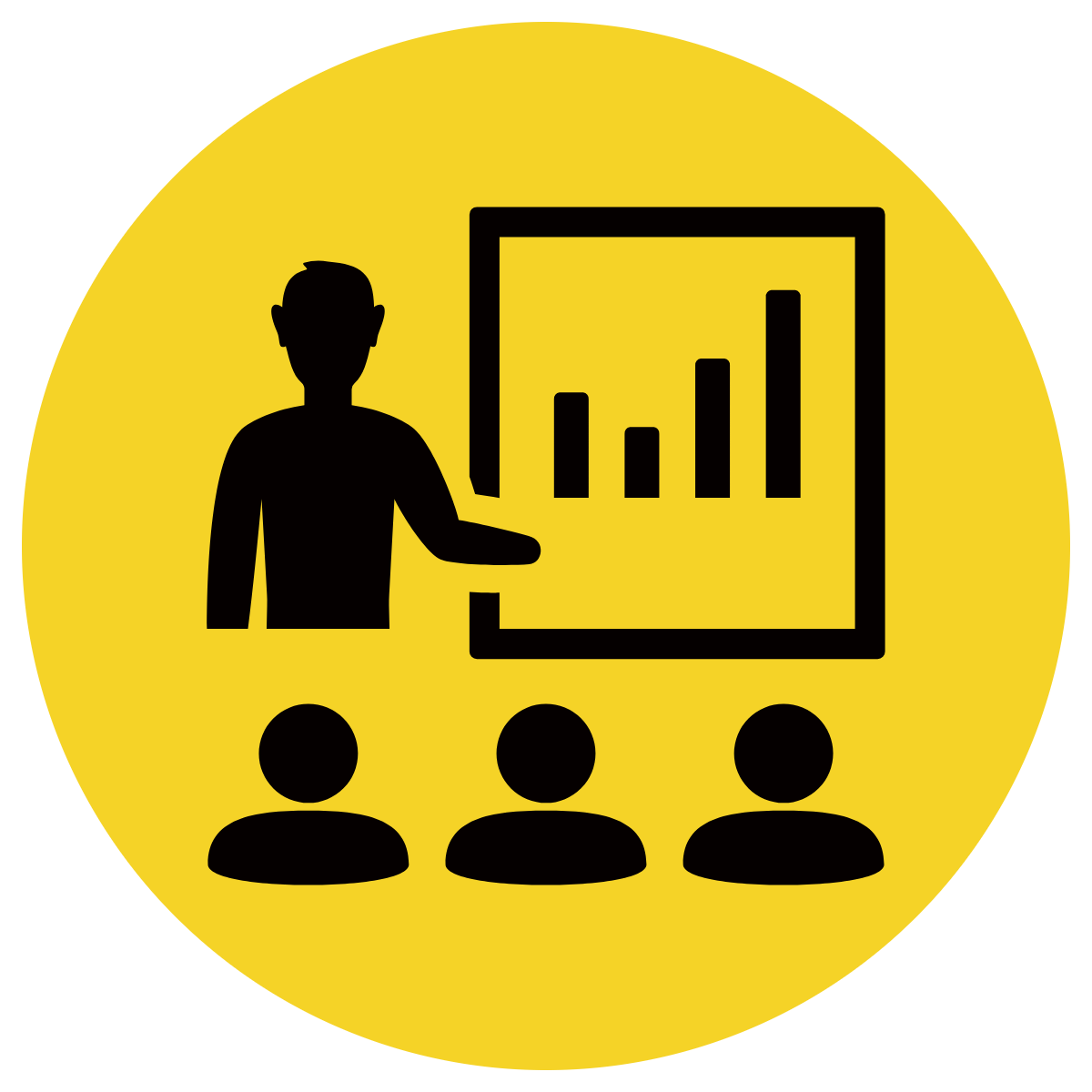 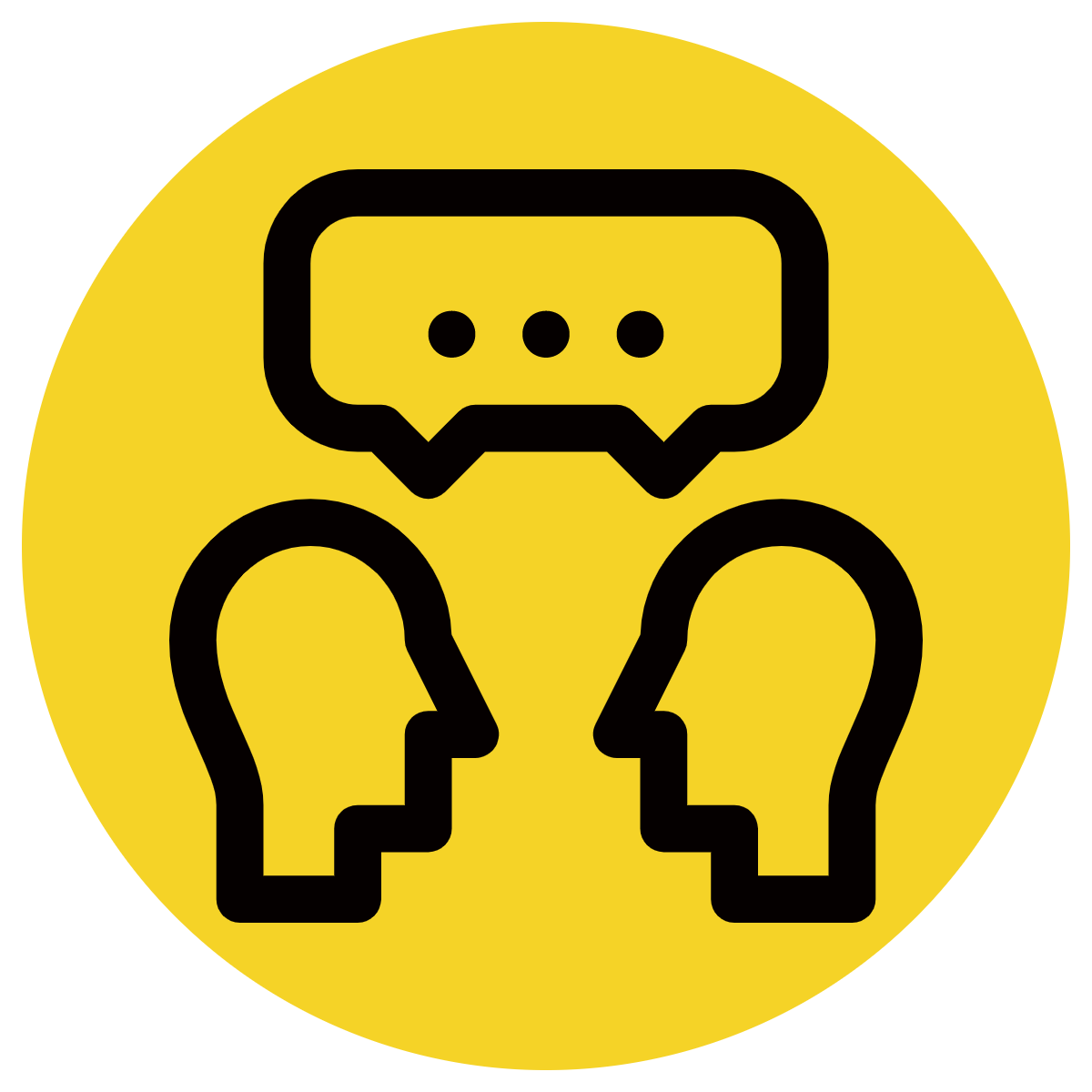 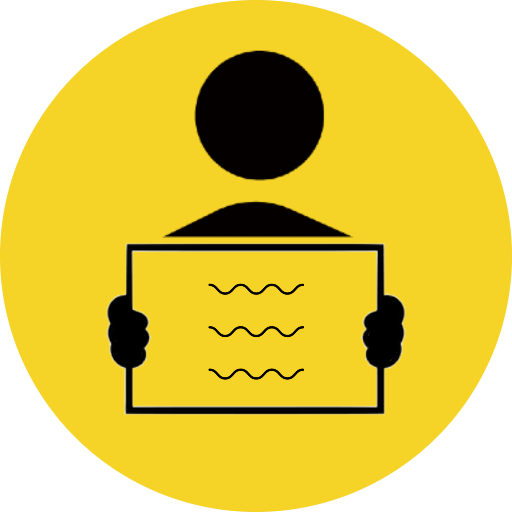 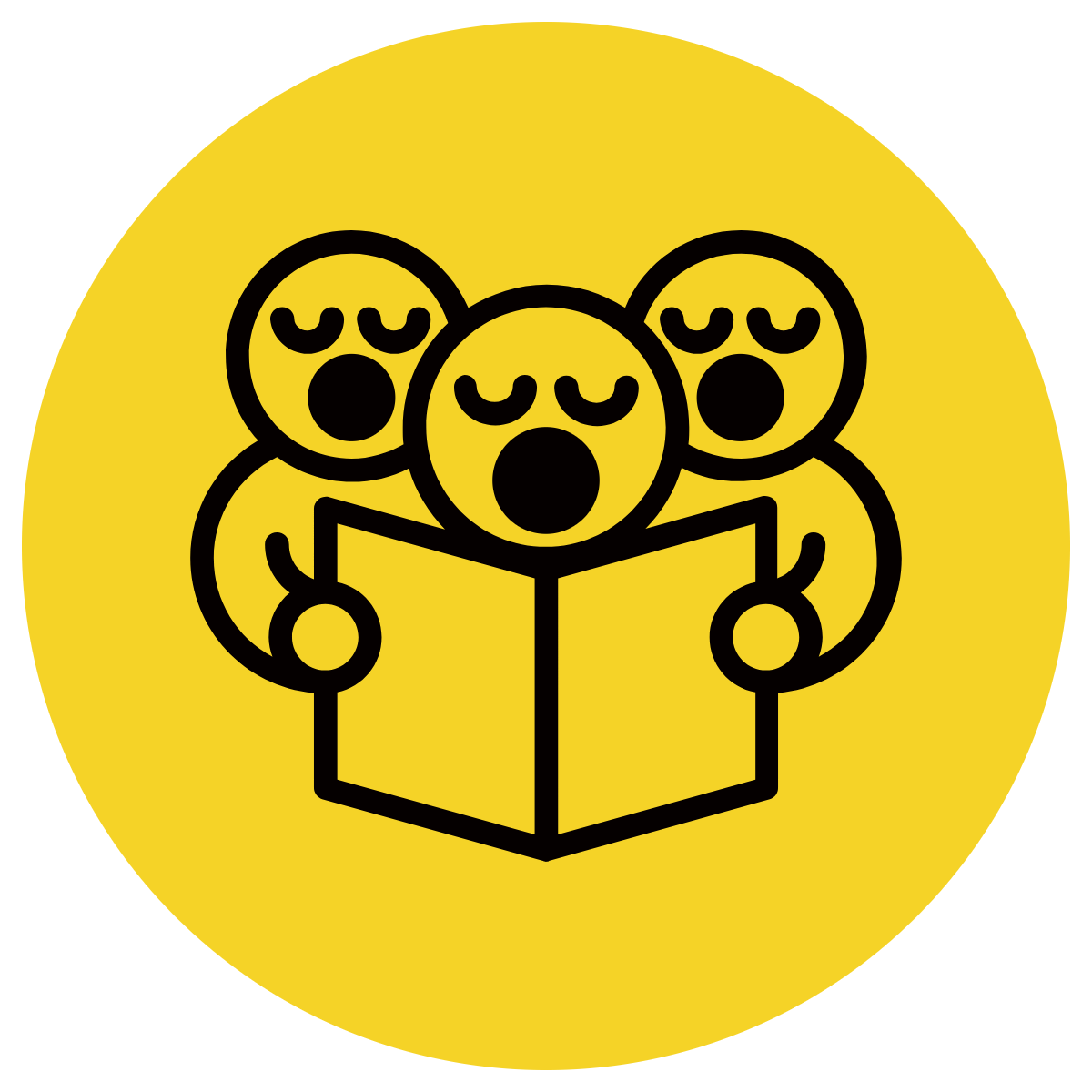 Choose an upgraded noun to fit the sentence.
CFU:
Why did you select that noun? What does it imply about the opinion of the people it is referring to ?
opponents
enthusiasts
proponents
Opponents
___________of the idea of making school sports compulsory every day believe that it may lead to excessive physical strain on students, limit their academic focus, and infringe on their freedom to choose their extracurricular activities.
Skill development: We do
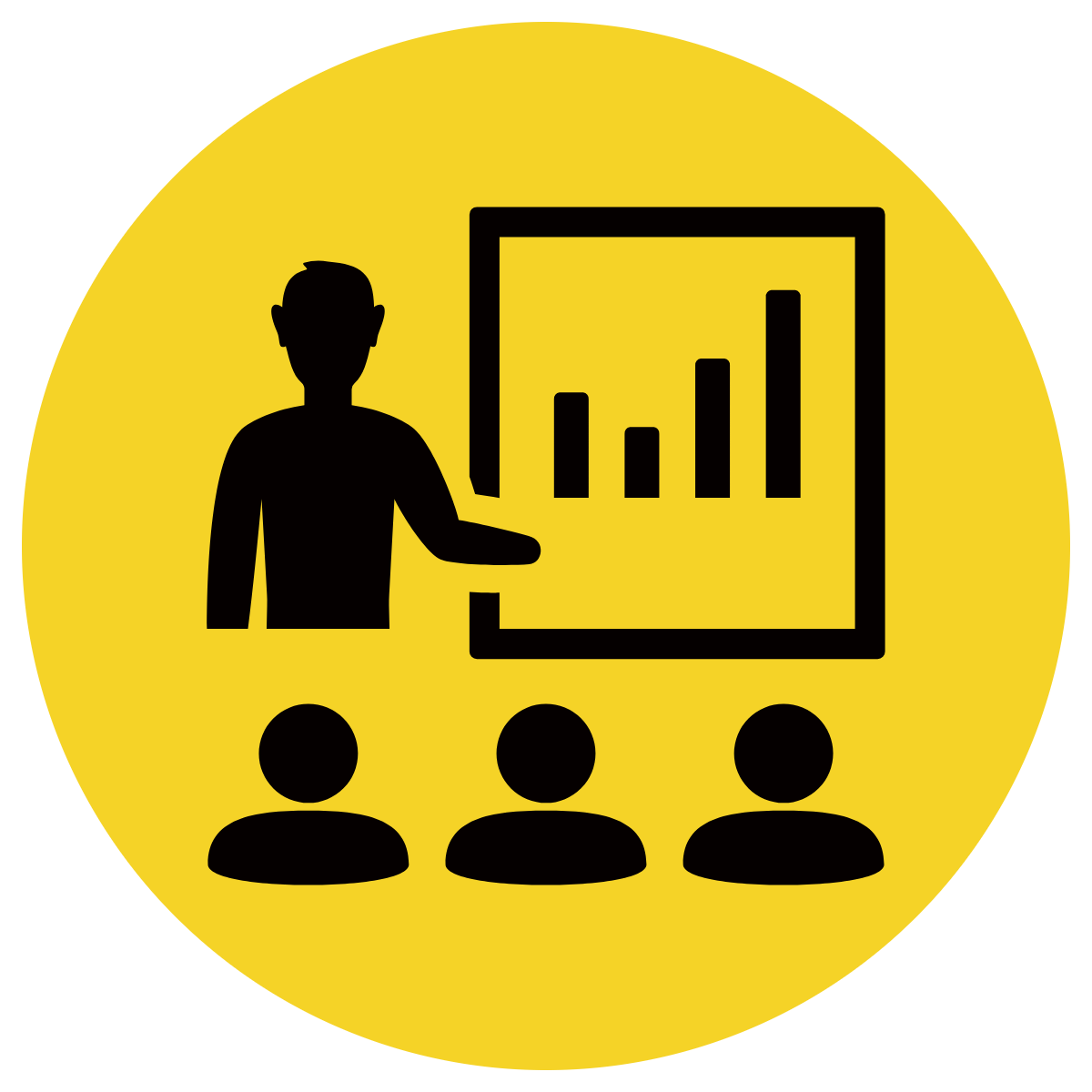 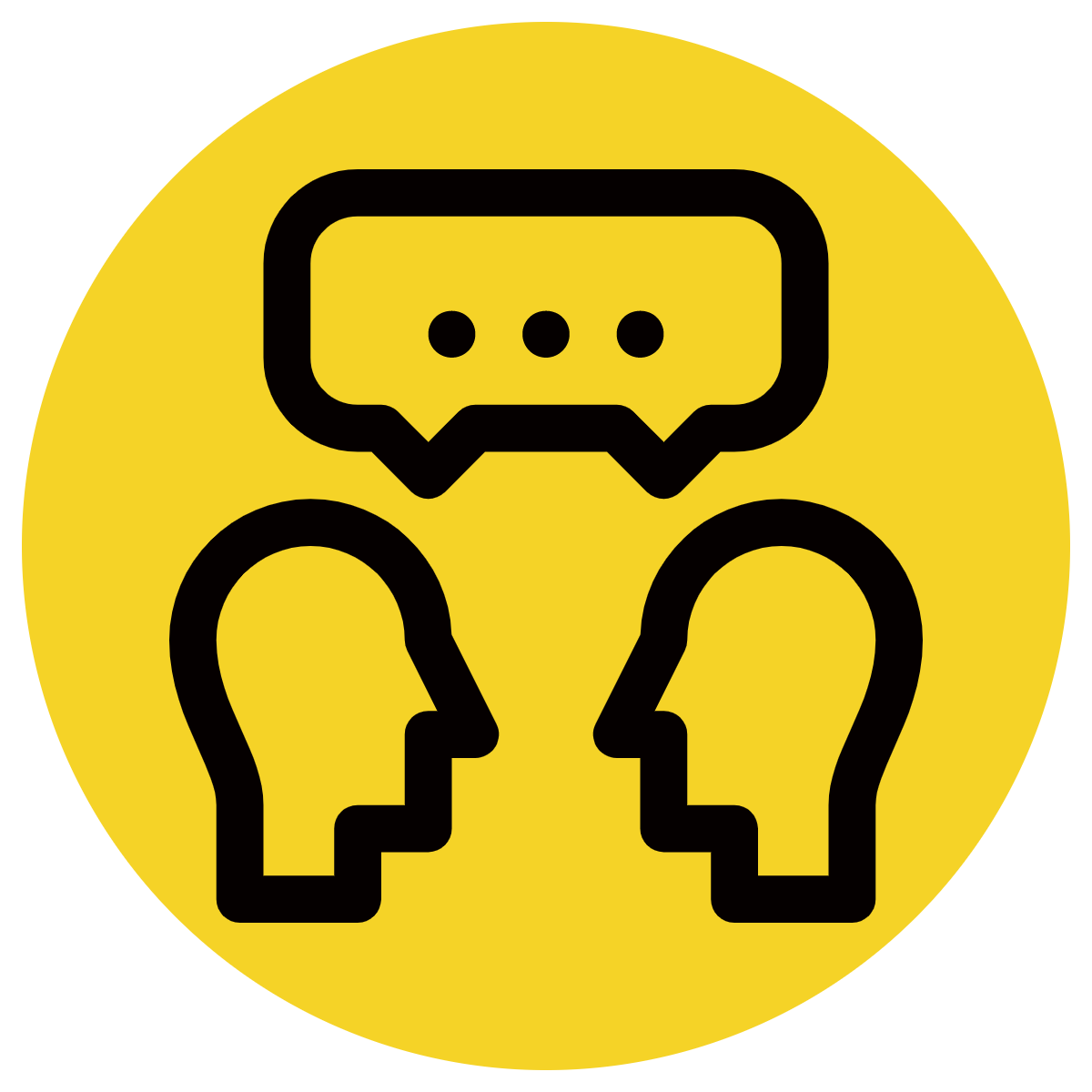 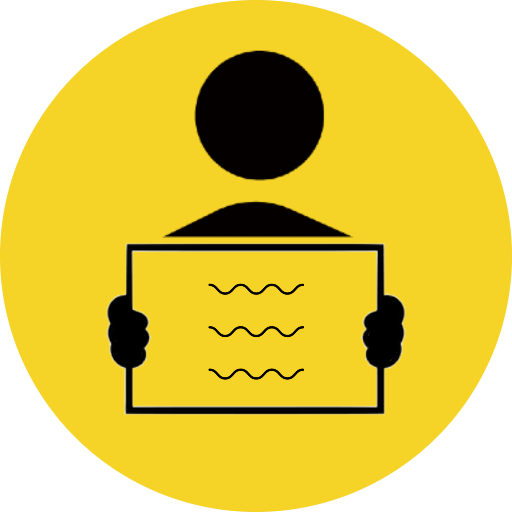 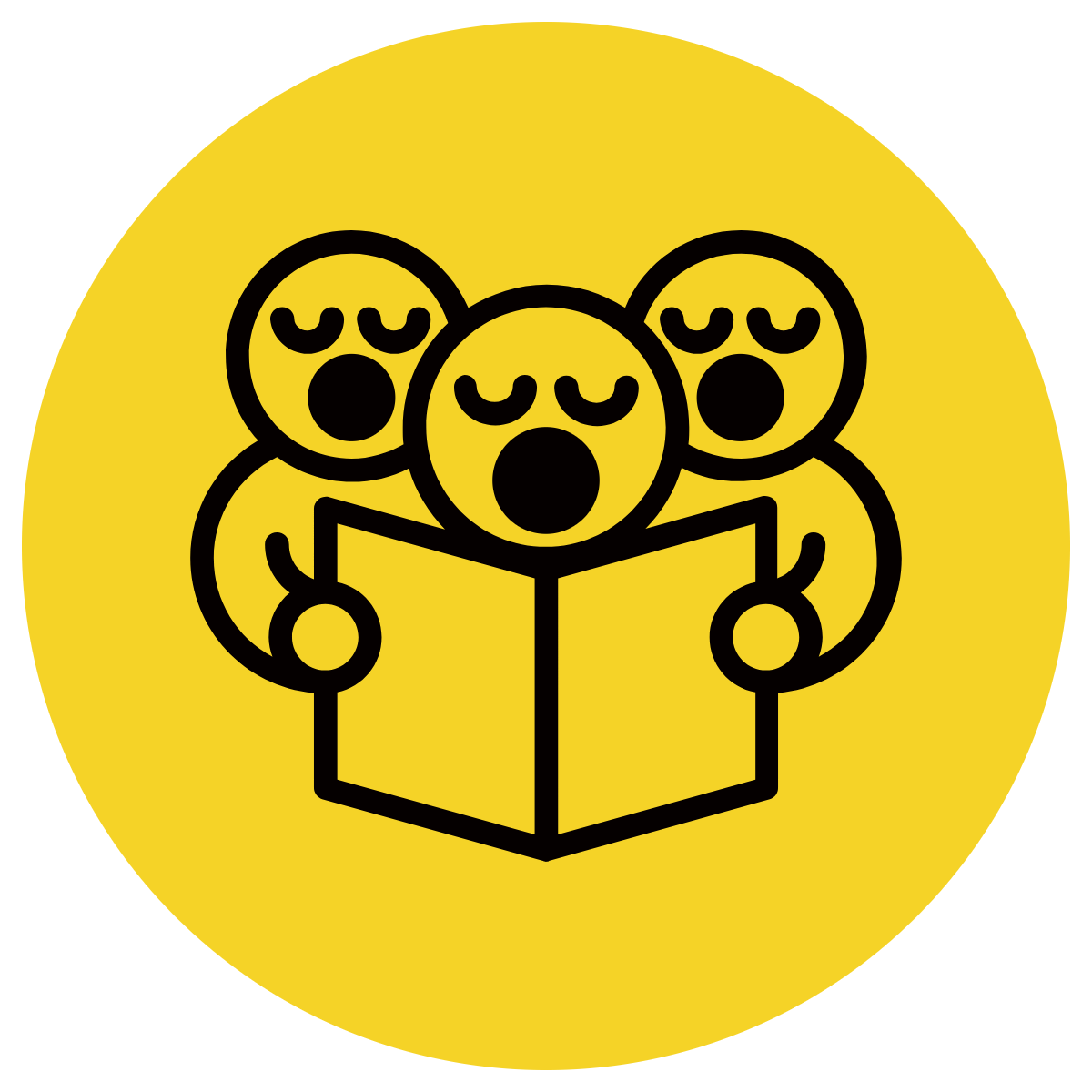 Choose an upgraded noun to fit the sentence.
CFU:
Why did you select that noun? What does it imply about the opinion of the people it is referring to ?
opponents
critics
sympathisers
While some parents are _______________ with the idea of allowing children to watch TV before bedtime as a way to relax and wind down, others are concerned about the potential impact on sleep quality and prefer other bedtime routines
sympathisers
Skill development: We do
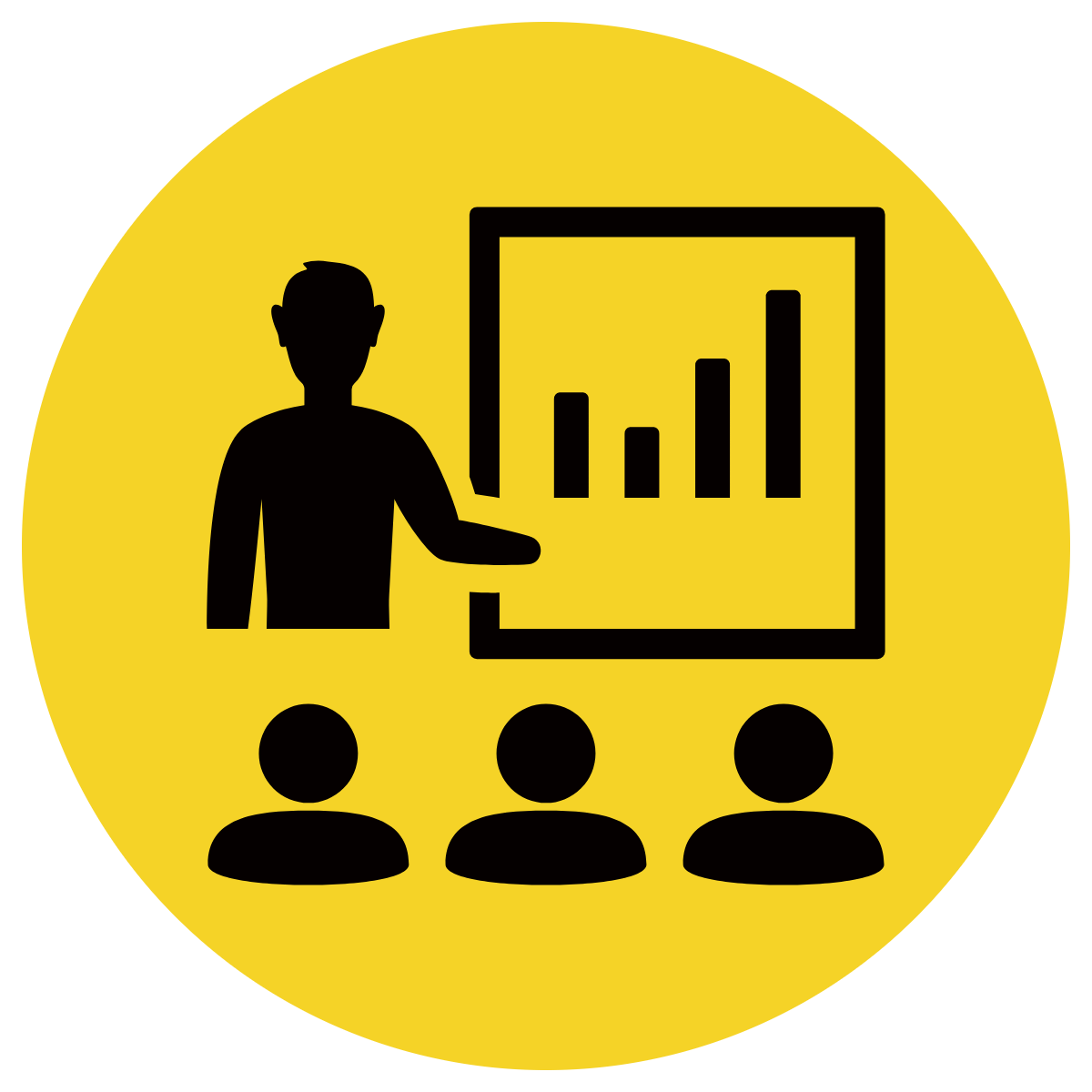 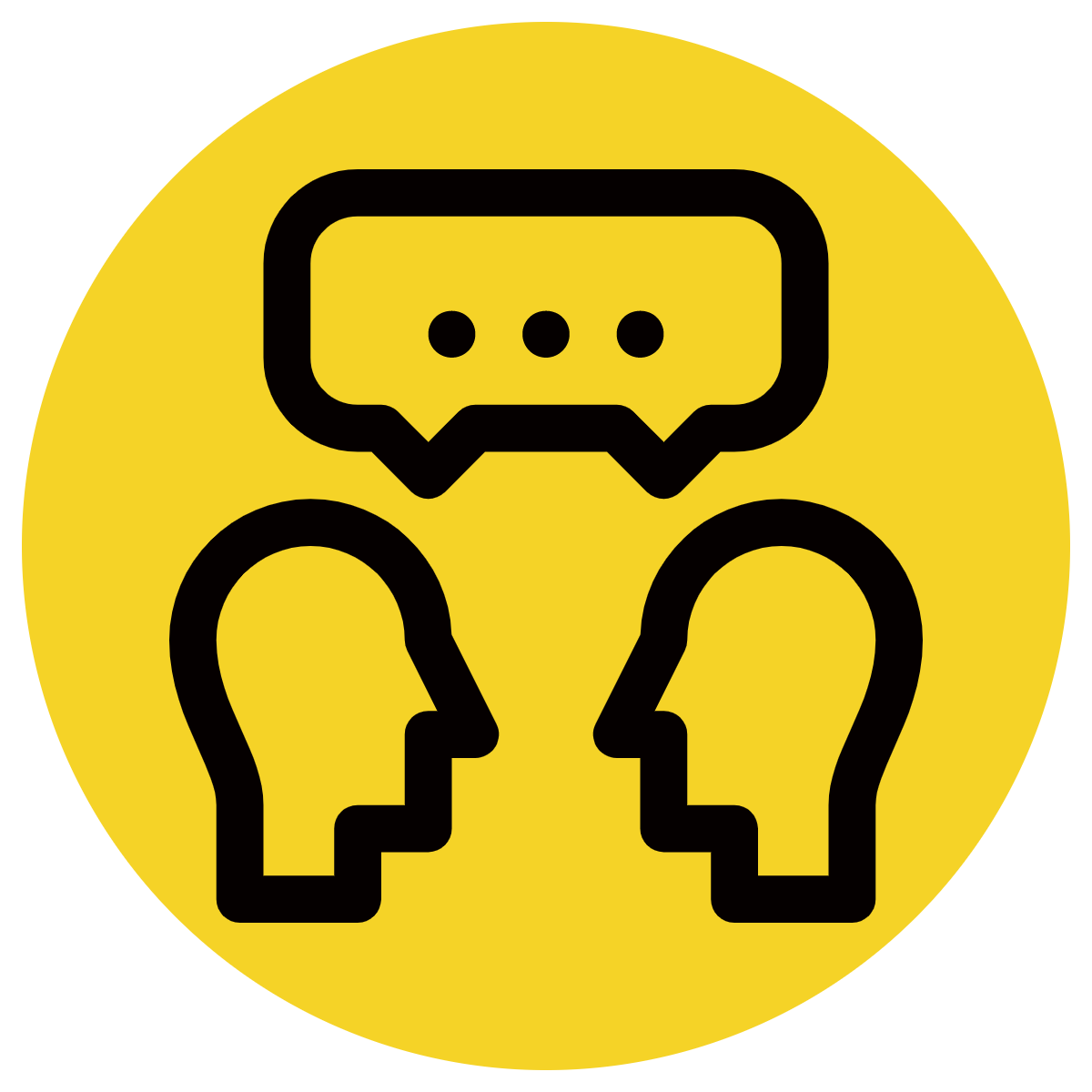 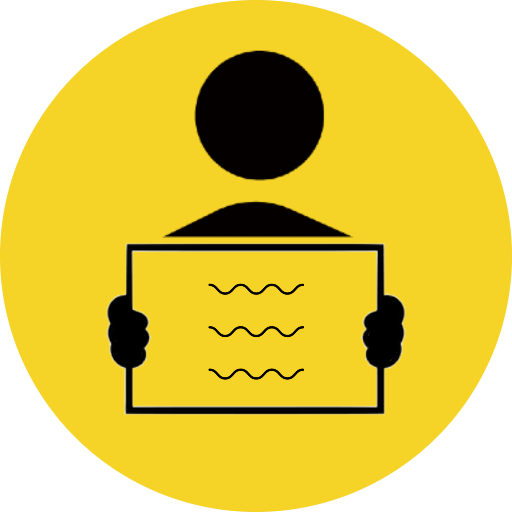 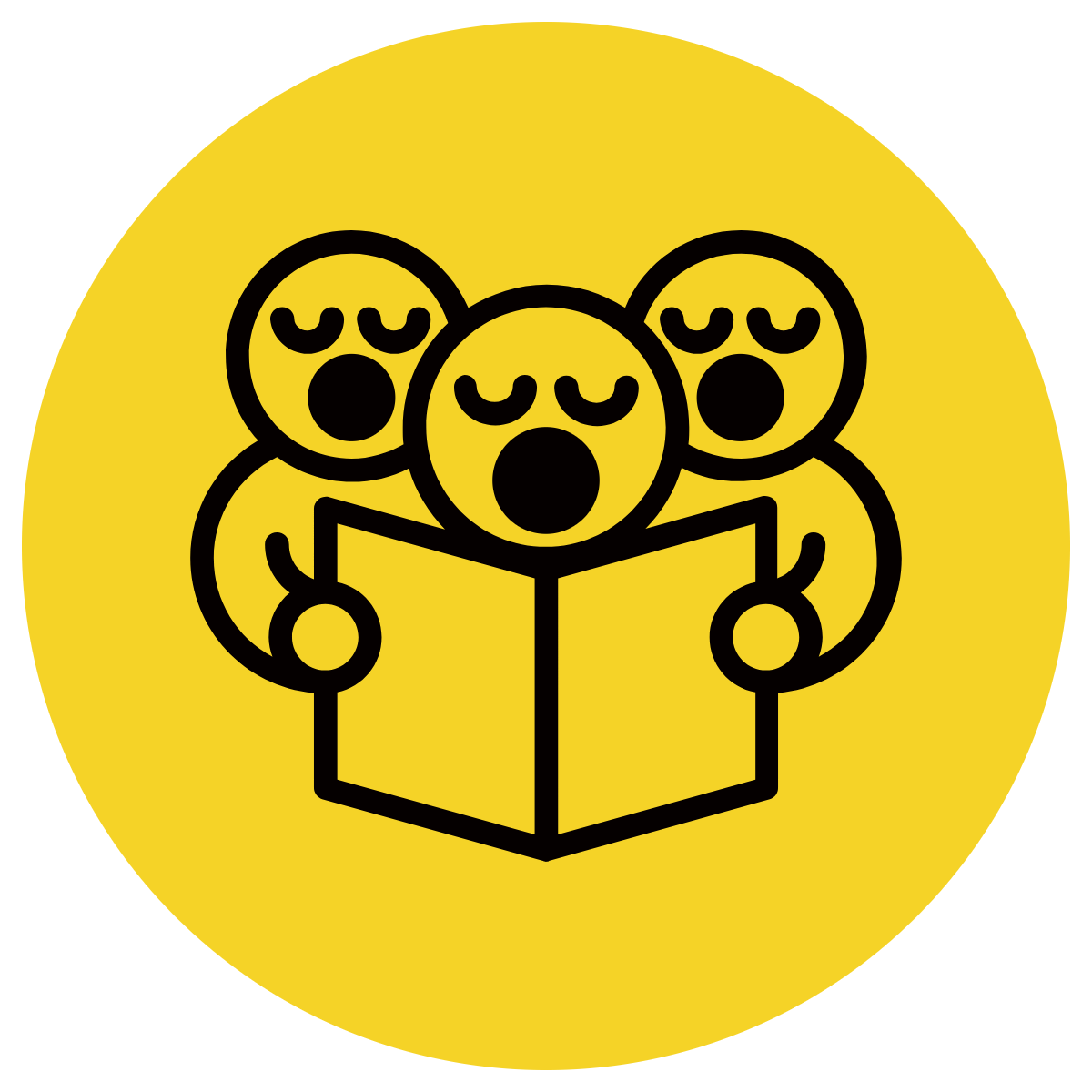 Choose an upgraded noun to fit the sentence.
CFU:
Why did you select that noun? What does it imply about the opinion of the people it is referring to ?
advocates
critics
sympathisers
critics
Some child development experts are __________ of allowing children to watch TV before bedtime, citing concerns about the potential negative effects on sleep patterns and cognitive development
Skill development: You do
Critics
Supporters
Advocates
Defenders
Proponents
Opponents
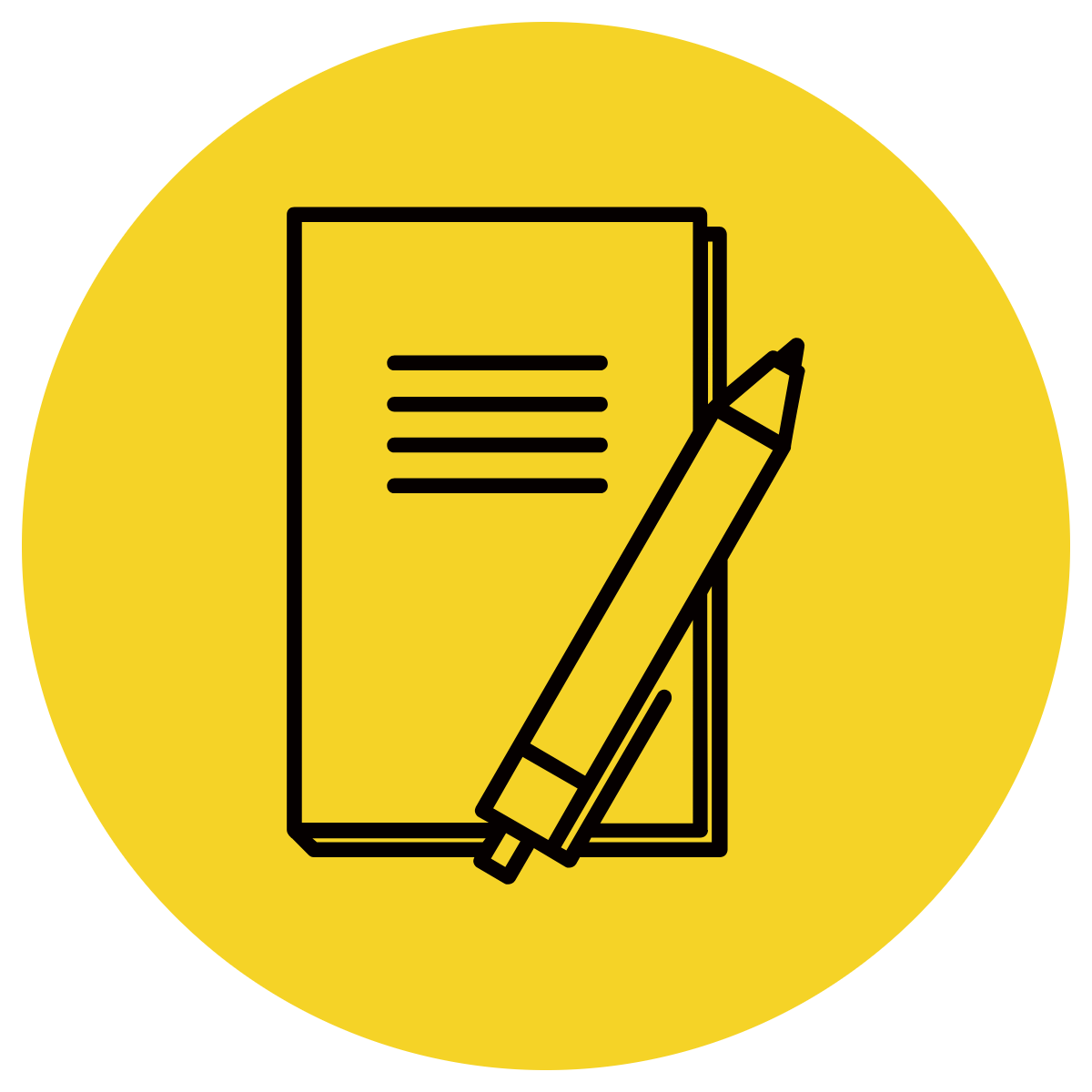 Select an upgraded noun to use at the start of each sentence.
Complete the sentence.
Then write the whole sentence below.
_____of social media believe …………………………………………………….___________________________________________________________________
_____ of social media believe……………………………………………… .___________________________________________________________________
______ of school uniforms claim …………………………………………….___________________________________________________________________
______ of school uniforms suggest ……………………………………………____________________________________________________________________
Edit based on topics covered in class for persuasive writing